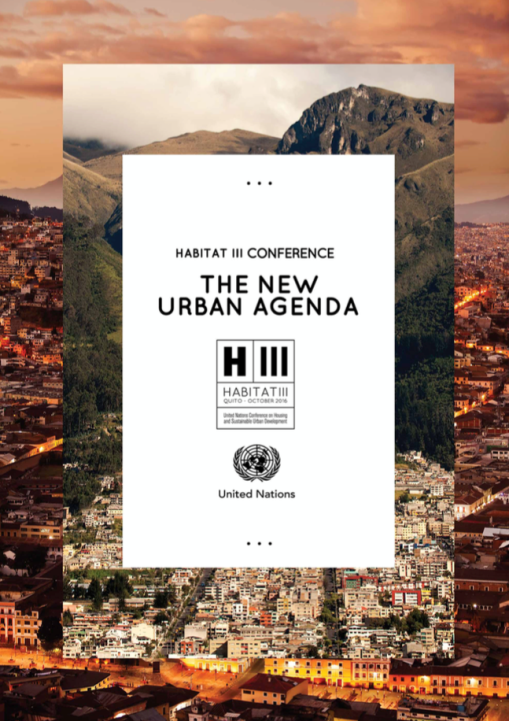 LA NUEVA AGENDA URBANA: contenido, contexto, aplicación Rafael de Miguel GonzálezVicePresidente de
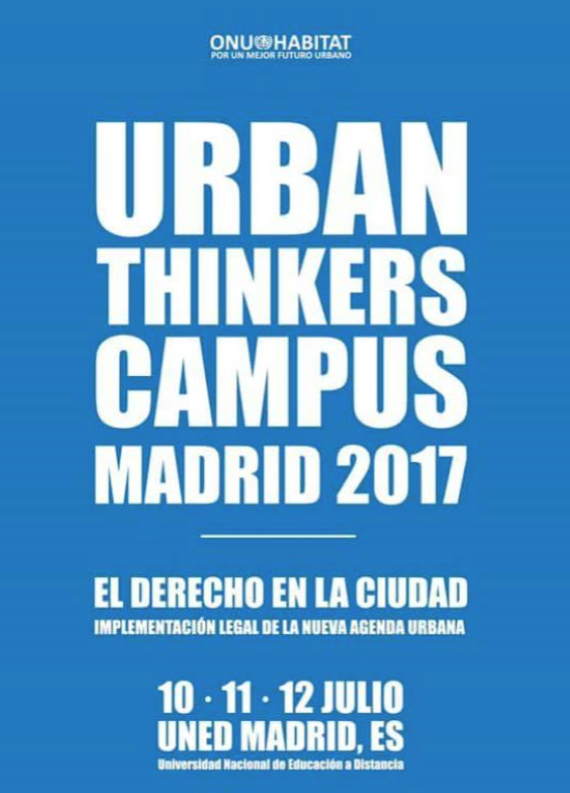 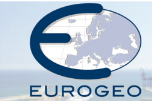 The international community began to recognize the need for sustainable human settlements and the consequences of rapid urbanization, especially in the developing world. 

// Recognition that shelter and urbanization are global issues to be addressed collectively

// Vancouver Declaration and Action Plan

// Creation of the United Nations Center for Human Settlements (UNCHS-Habitat) - 1978

// Vancouver Declaration and Action Plan
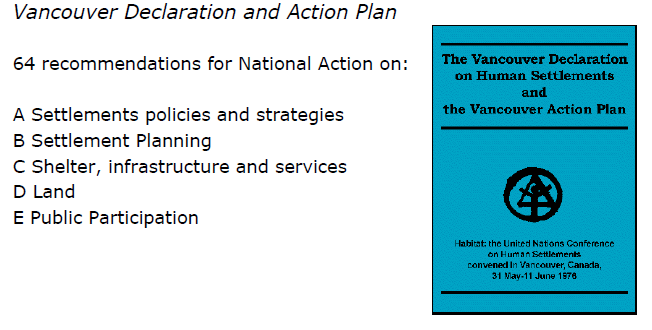 Habitat I – 1976Vancouver
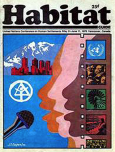 The Vancouver commitments were reconfirmed The Vancouver commitments were reconfirmed 20 years later. 
Adoption of the Habitat Agenda as a global plan of action for adequate shelter for all.
// Cities are the engines of global growth
// Call for a stronger role of local authorities
// Recognition of the power of participation
// The UNHCS becomes a Programme  2001
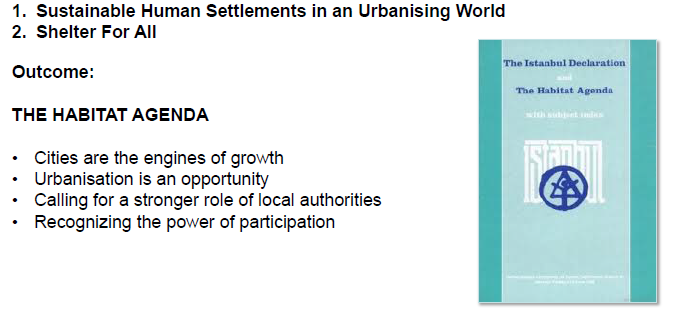 Habitat II – 1996
Istanbul
Habitat II – 1996
Istanbul
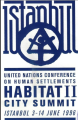 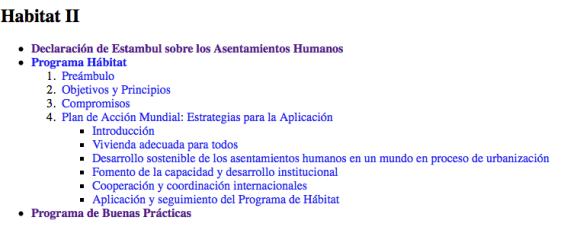 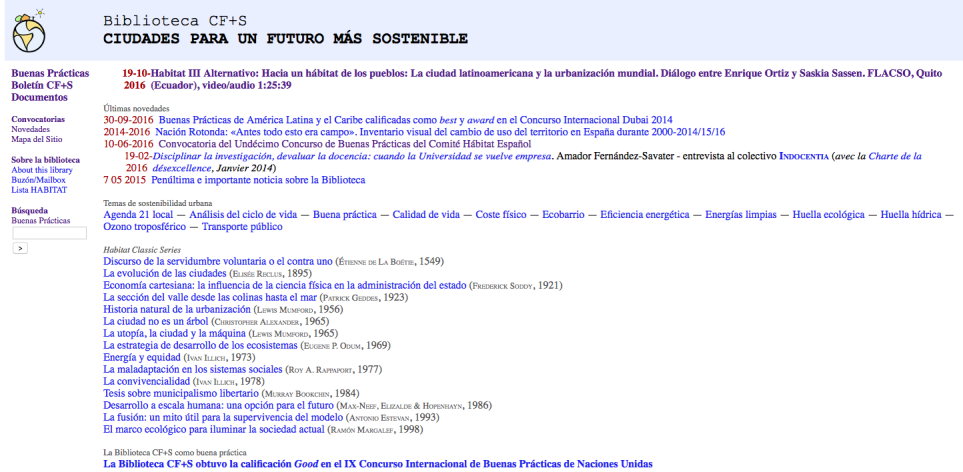 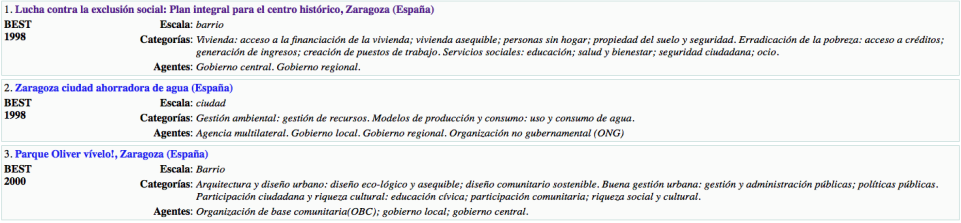 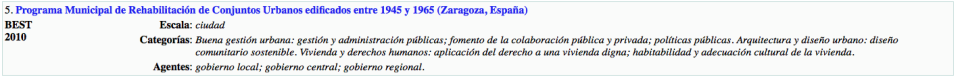 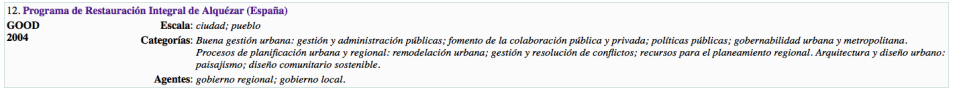 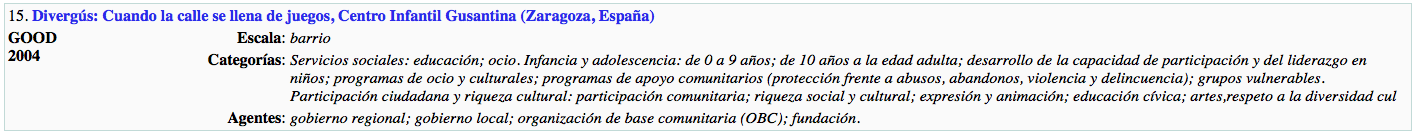 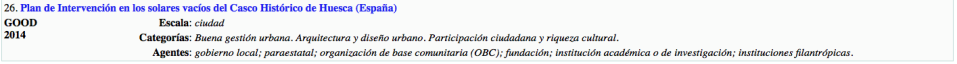 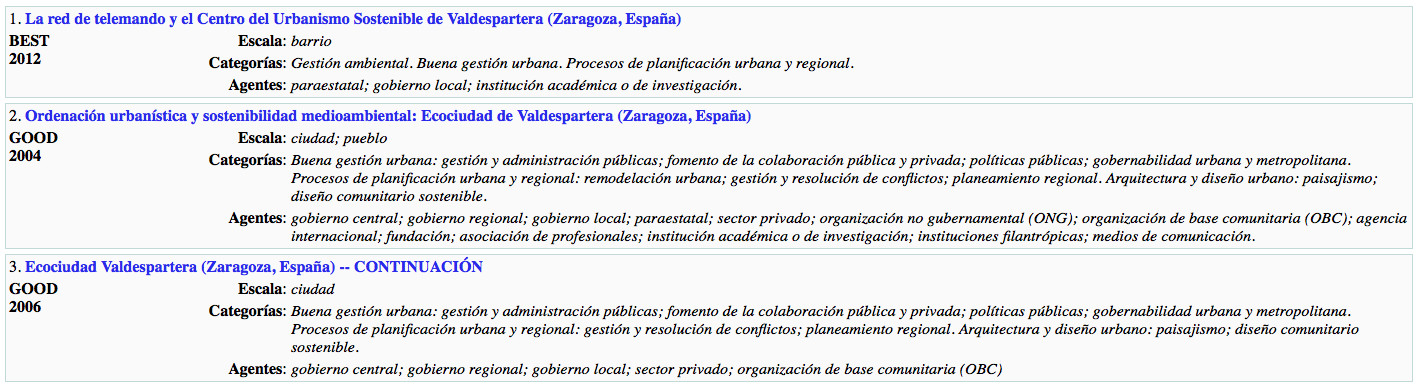 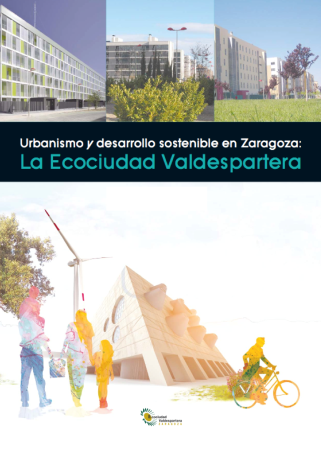 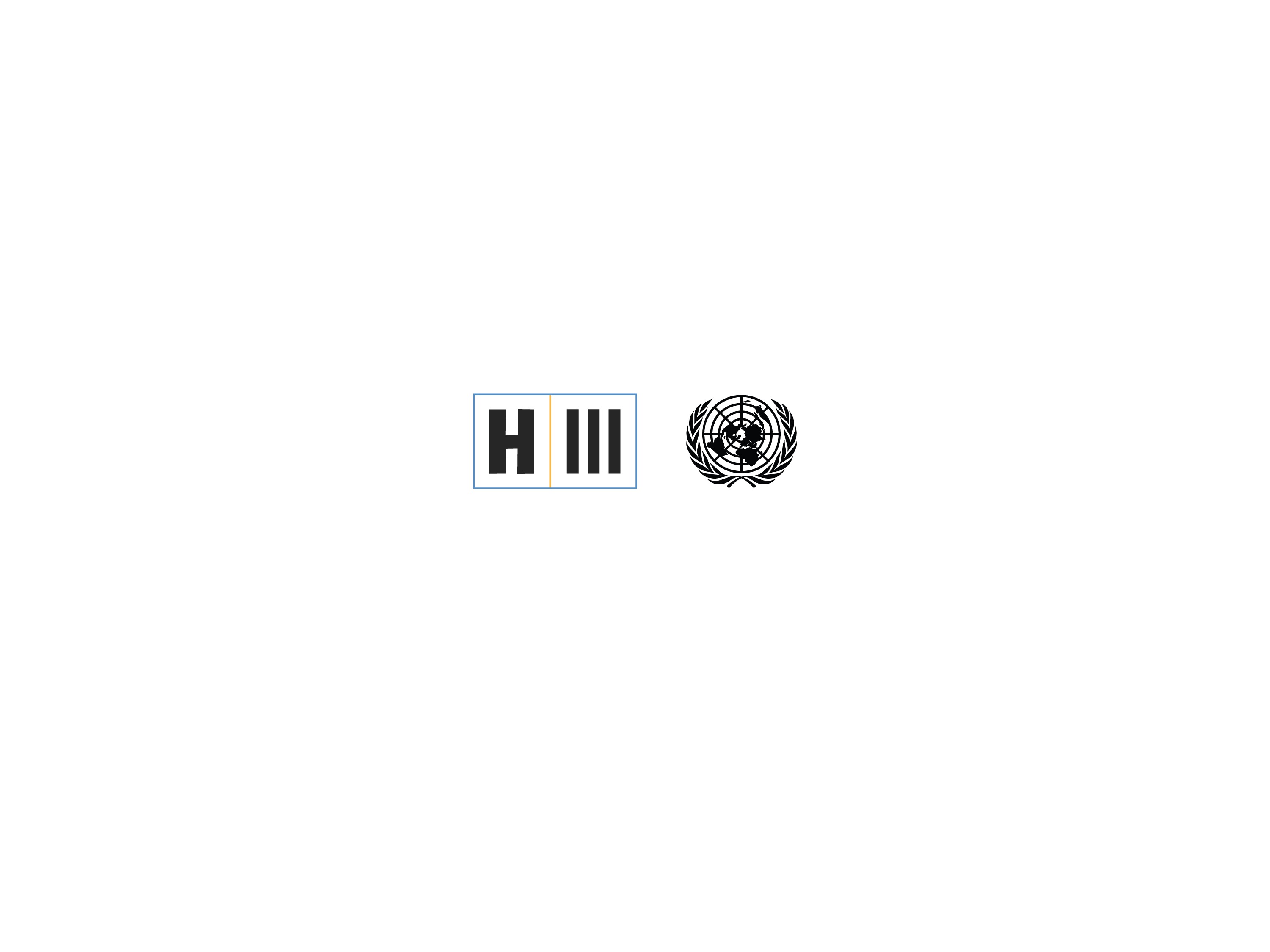 WHAT HAS CHANGED FROM 1996 – 4 MAJOR SHIFTS
STATE AND MAGNITUDE OF URBANIZATION 
NEW SUBSTANTIVE FOCUSES IN THE GLOBAL AGENDA
HIGHER DEMAND OF PARTICIPATION
GROWING RECOGNITION OF URBANIZATION IN DEVELOPMENT FRAMEWORKS
1. STATE OF THE URBANIZATION
Increasing Urban Sprawl
World Urban Population
 54.5%
Economy (GDP)  > 70%
Global energy cons.  > 60% 
Green gas emissions  >70%
Global waste  >70%
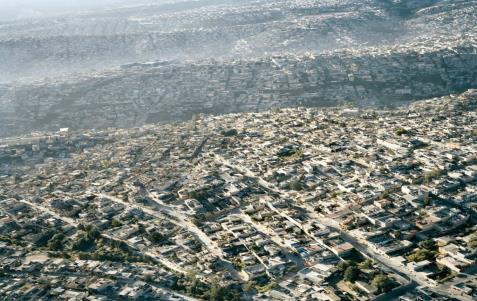 “Cities are where the battle for sustainable development will be won or lost”
Población y ciudades en España: informe nacional Habitat 2014
CUESTIONES Y DIFICULTADES DEMOGRÁFICAS URBANAS: HACIA UNA NUEVA AGENDA URBANA.
Introducción: Cuestión demográfica. 
Proceso de urbanización acelerada. 
Vinculación entre las zonas urbanas y las zonas rurales. 
Atención a las necesidades de la juventud urbana. 
Atender las necesidades de los mayores. 
Integrar las cuestiones de género en el desarrollo urbano. 
Dificultades y cuestiones futuras de demografía urbana que podrían tratarse a través de una Nueva Agenda Urbana. 

ORDENACIÓN URBANA, MEDIOAMBIENTE, GOBERNANZA, ECONOMÍA, VIVIENDA, SERVICIOS
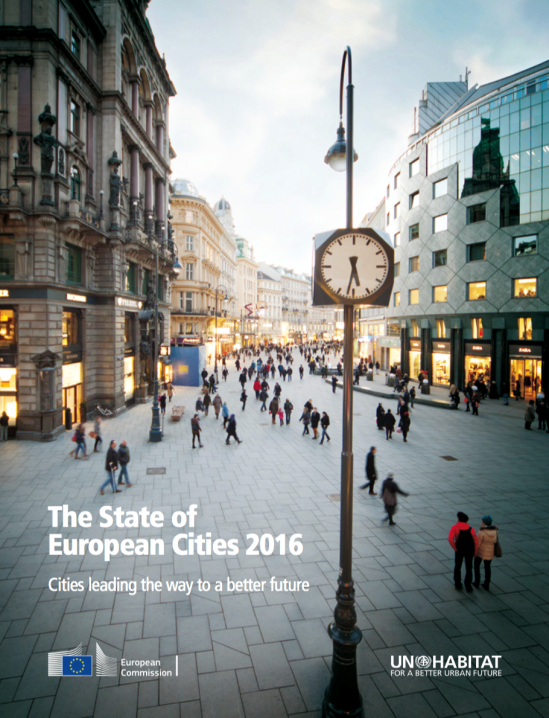 Demographic change 

• The EU is urbanising but only slowly. Between 1961 and 1991, the population share of urban areas (cities, towns and suburbs) in the EU-28 increased from 65% to 71%. Between 1991 and 2011, however, this share grew by one percentage point to 72%.

• The population grew twice as fast in capital cities from 2002 to 2012 than in the EU as a whole. This high growth was due to a combination of positive net migration and high natural growth.

• Almost all capital cities have the highest share of foreign-born residents in the country. The share was over 20% in Brussels, London, Luxembourg, Paris, Stockholm and Vienna (2011 data for metro regions).

• The concentration of jobs and higher education institutes in cities attracts more working-age residents. In capitals, 62% of the residents are between 20 and 65, compared to 61% in other cities and 60% outside cities (2011 data for metro regions).

• Cities need to think how to accommodate a growing elderly population. Cities can facilitate active ageing by ensuring that public spaces, transport and buildings are accessible for people with limited mobility.
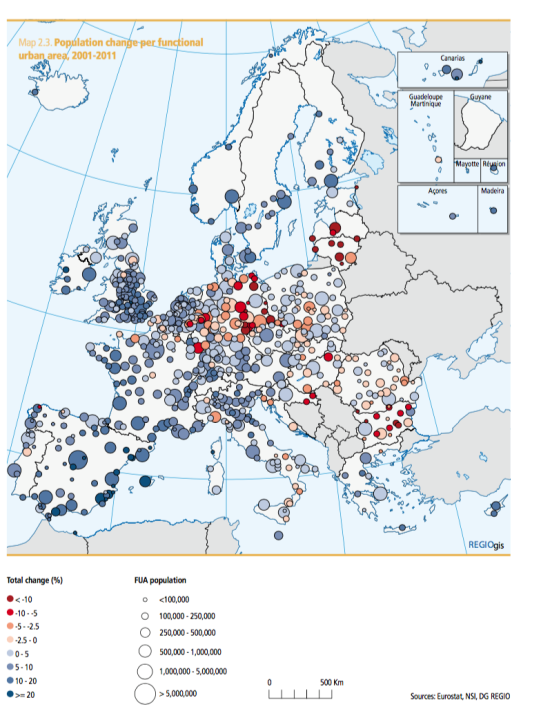 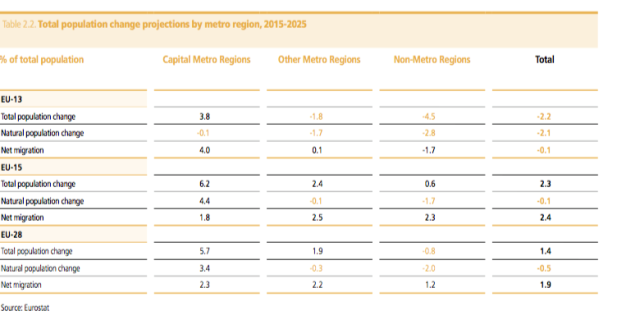 2. GLOBAL AGENDA NEW FOCUSES
New challenges to address in the Global Agenda - spatially manifested in urban settings
Vulnerability and risks to natural and man-made hazards – Climate change

Economic crises, unemployment and insecurity
Growing inequalities

Environmental crises, air/water pollution, loss of agri-land and biodiversity
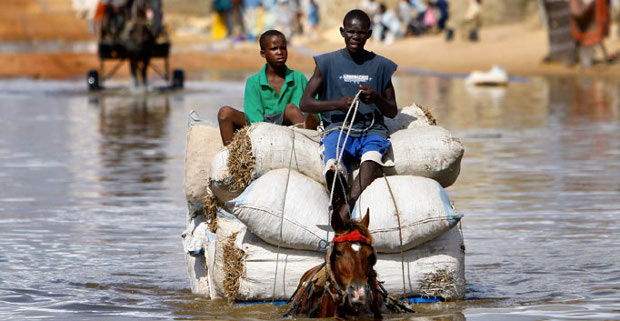 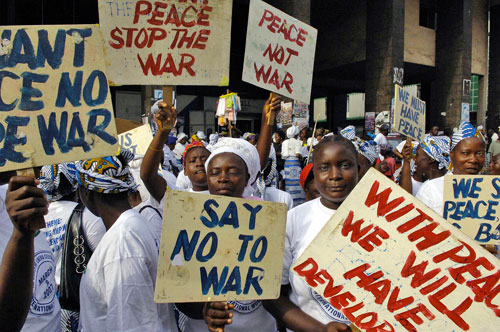 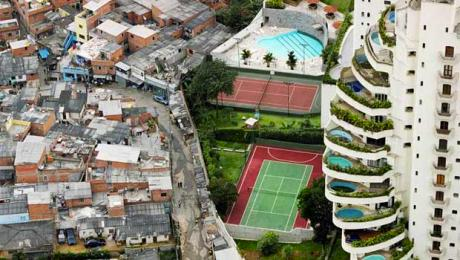 PEACE AND SECURITY
CLIMATE CHANGE
INEQUALITY
It is becoming more and more clear that achievements on Sustainable development will depend on how we will manage and guide the urbanization
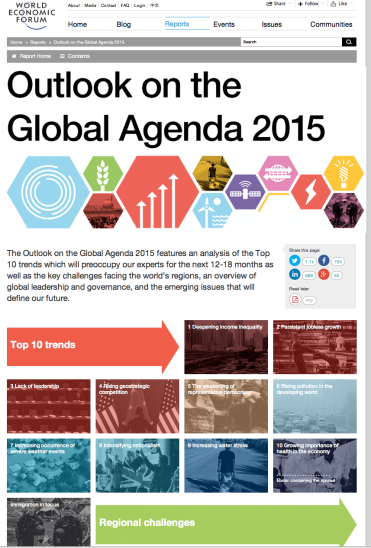 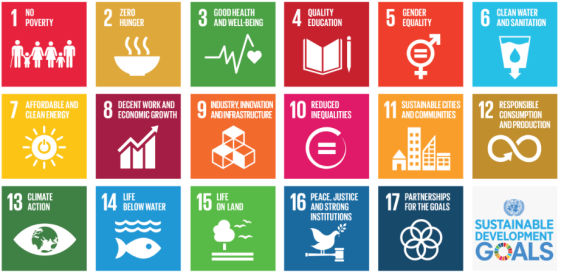 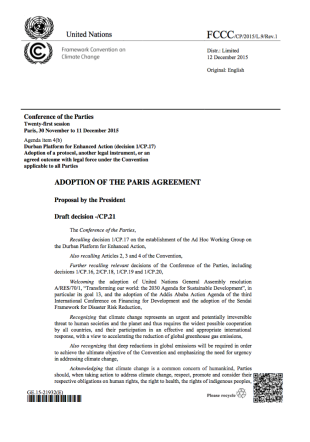 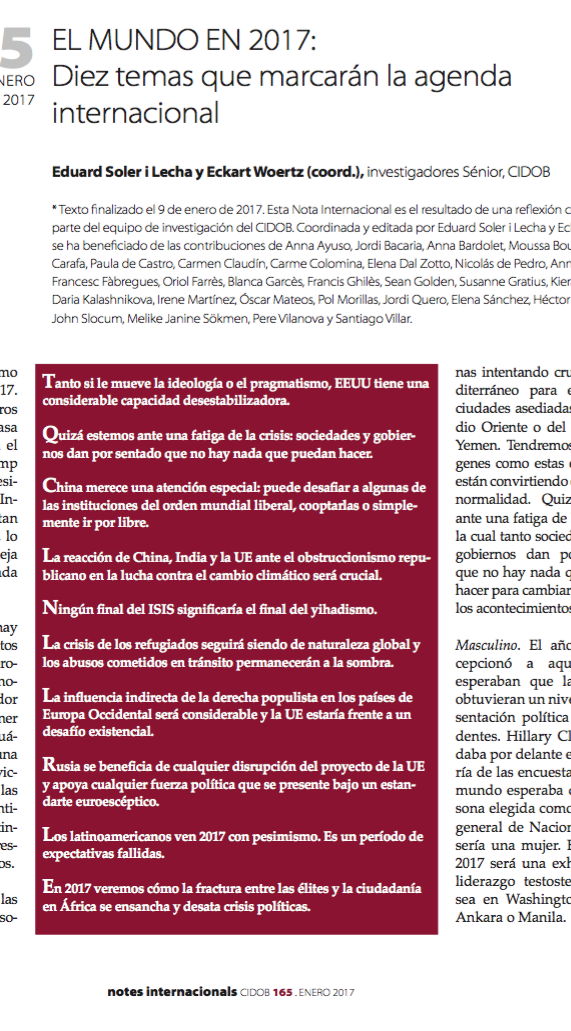 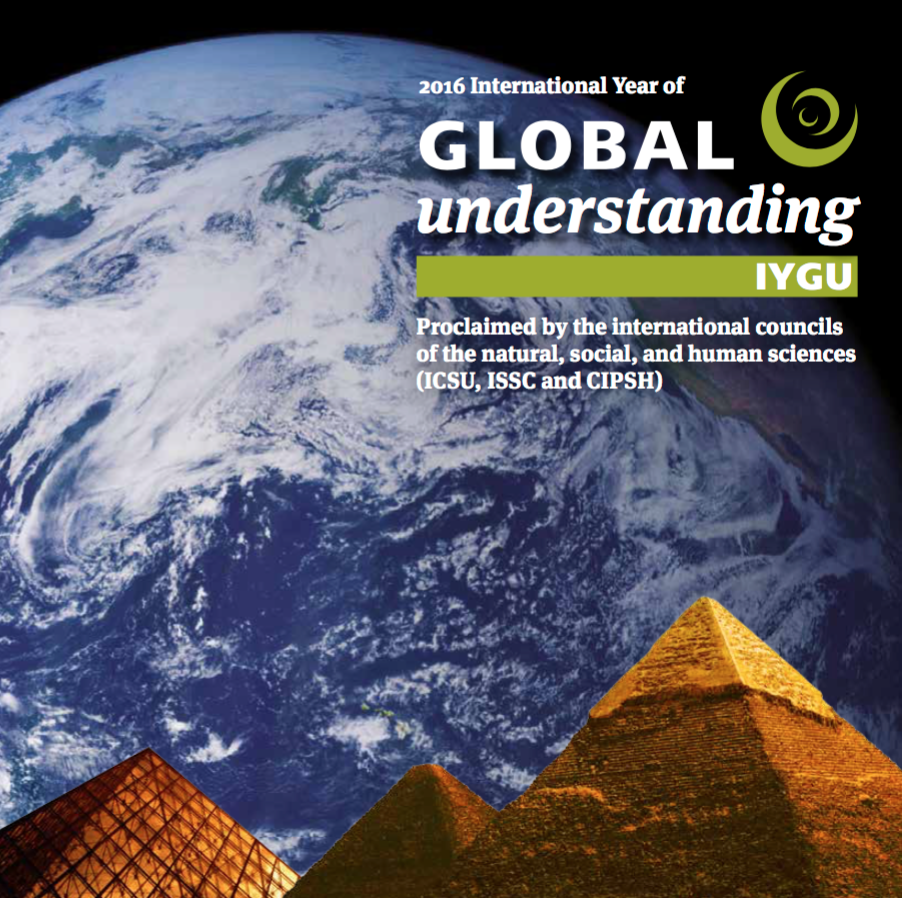 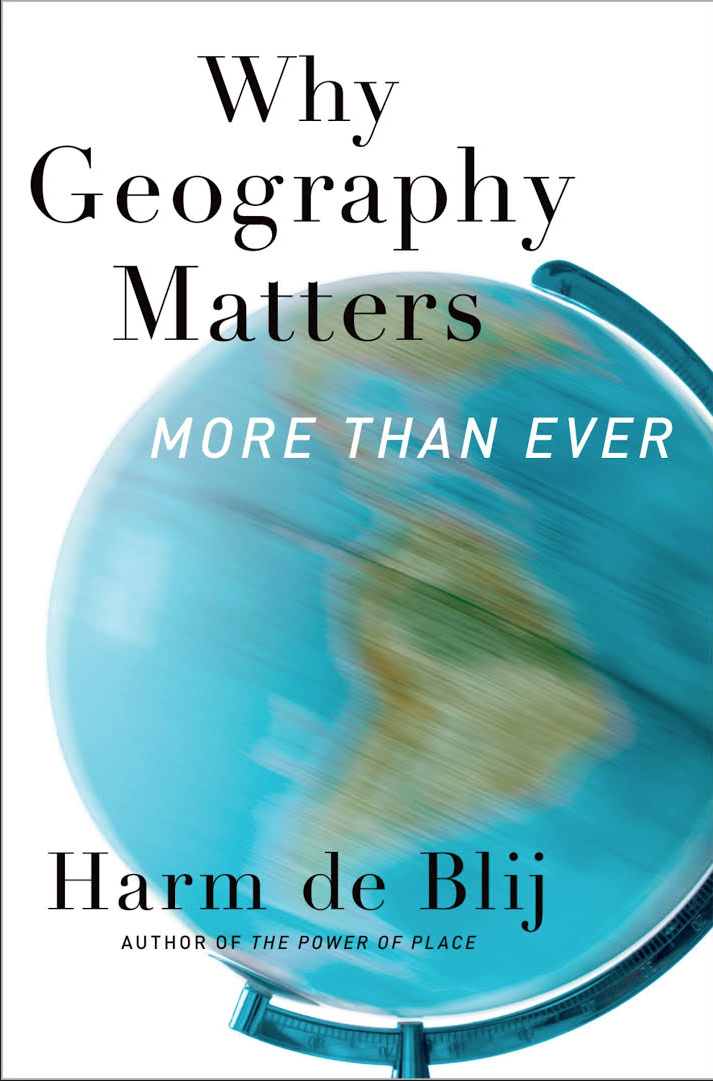 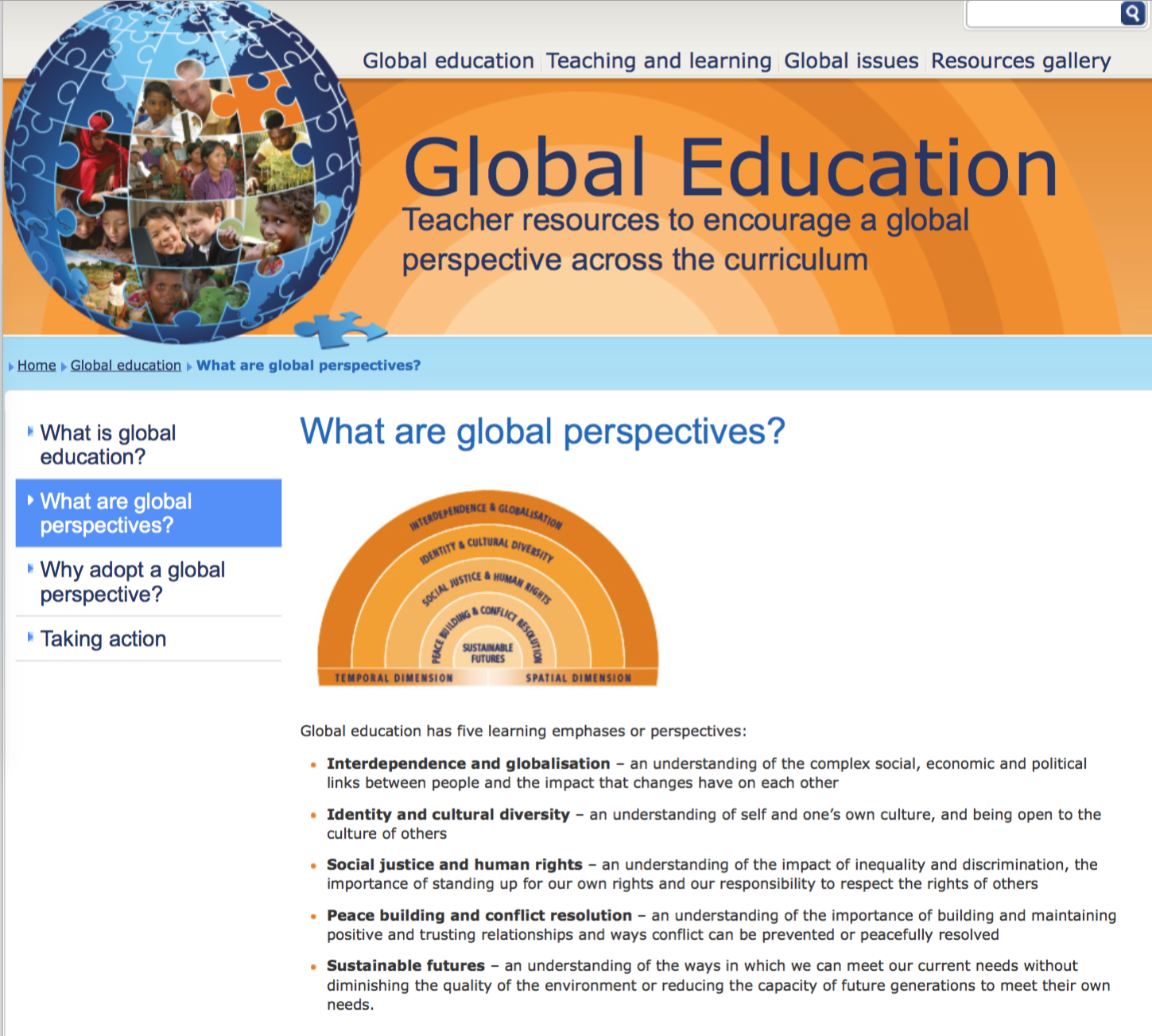 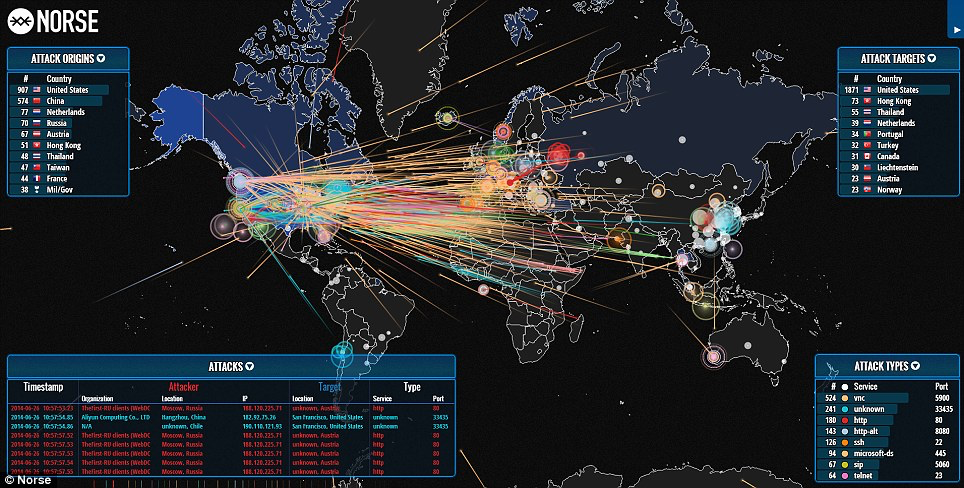 3. DEMAND OF PARTICIPATION
To address the demand of participation to ensure sustainability
Habitat II as one of the first inclusive UN conference in the 90’s and creation of the “Habitat Agenda Partners”

Expansion of ICT facilitating and also fuelling the society demand of participation

Need to address the growing skepticism towards international summits
4. GLOBAL DEVELOPMENT FRAMEWORKS
Growing recognition of urbanization reflected in global frameworks for sustainable development
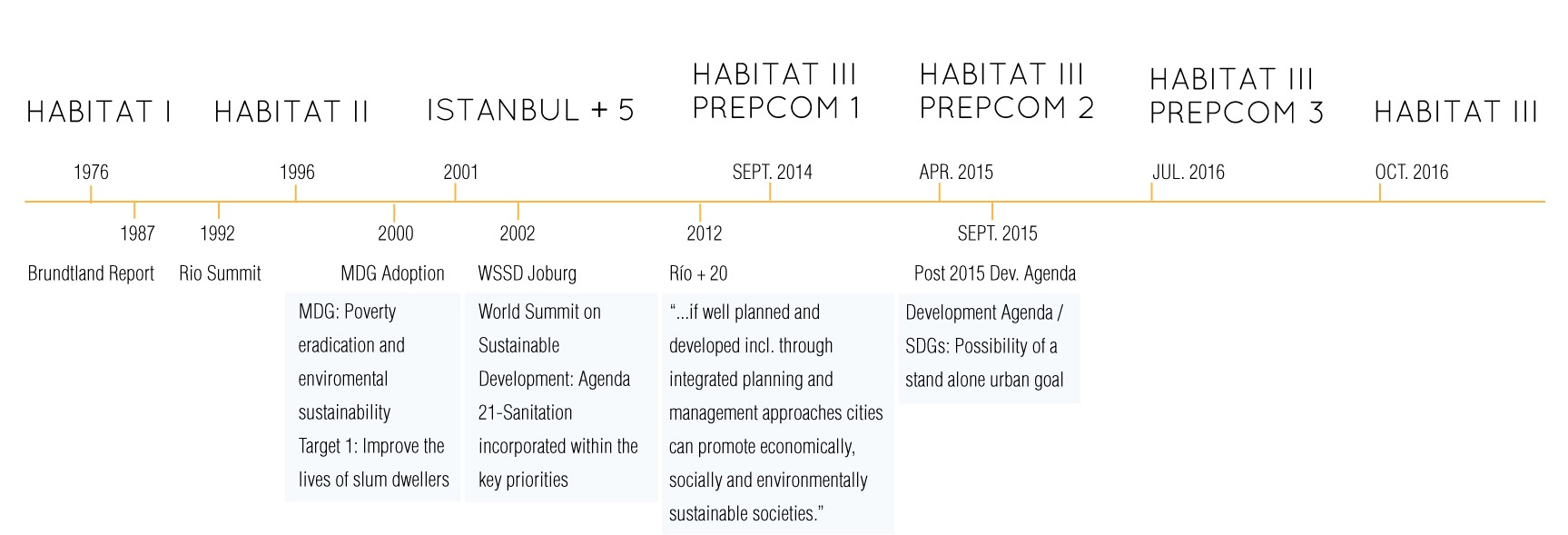 United Nations Conference on Housing and Sustainable Urban Development 
(Habitat III)
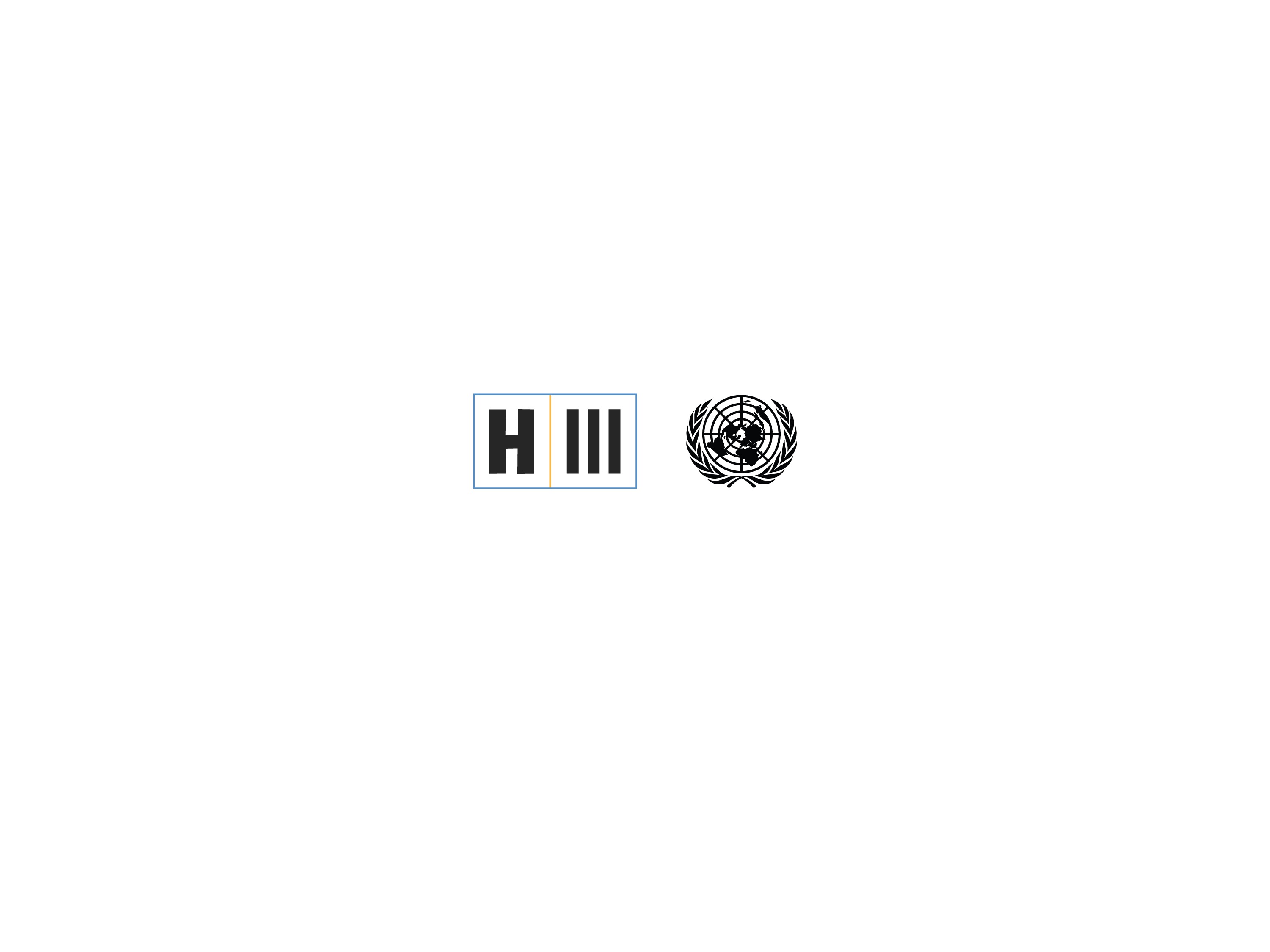 GA res. 66/207 in 2011 the United Nations General Assembly decided to convene the Habitat III Conference in line with bi-decennial cycle (1976, 1996 and 2016), 

GA Res. 67/216 in 2012, decided the objective of the conference:
          - To secure renewed political commitment 
            for sustainable urban development, 
          - To assess HA accomplishments to date,
            addressing poverty,
          - To identify and address new and 
             emerging challenges.

GA Res. 69/226 in 2014, decided that the Conference will be held in Quito in October 2016.
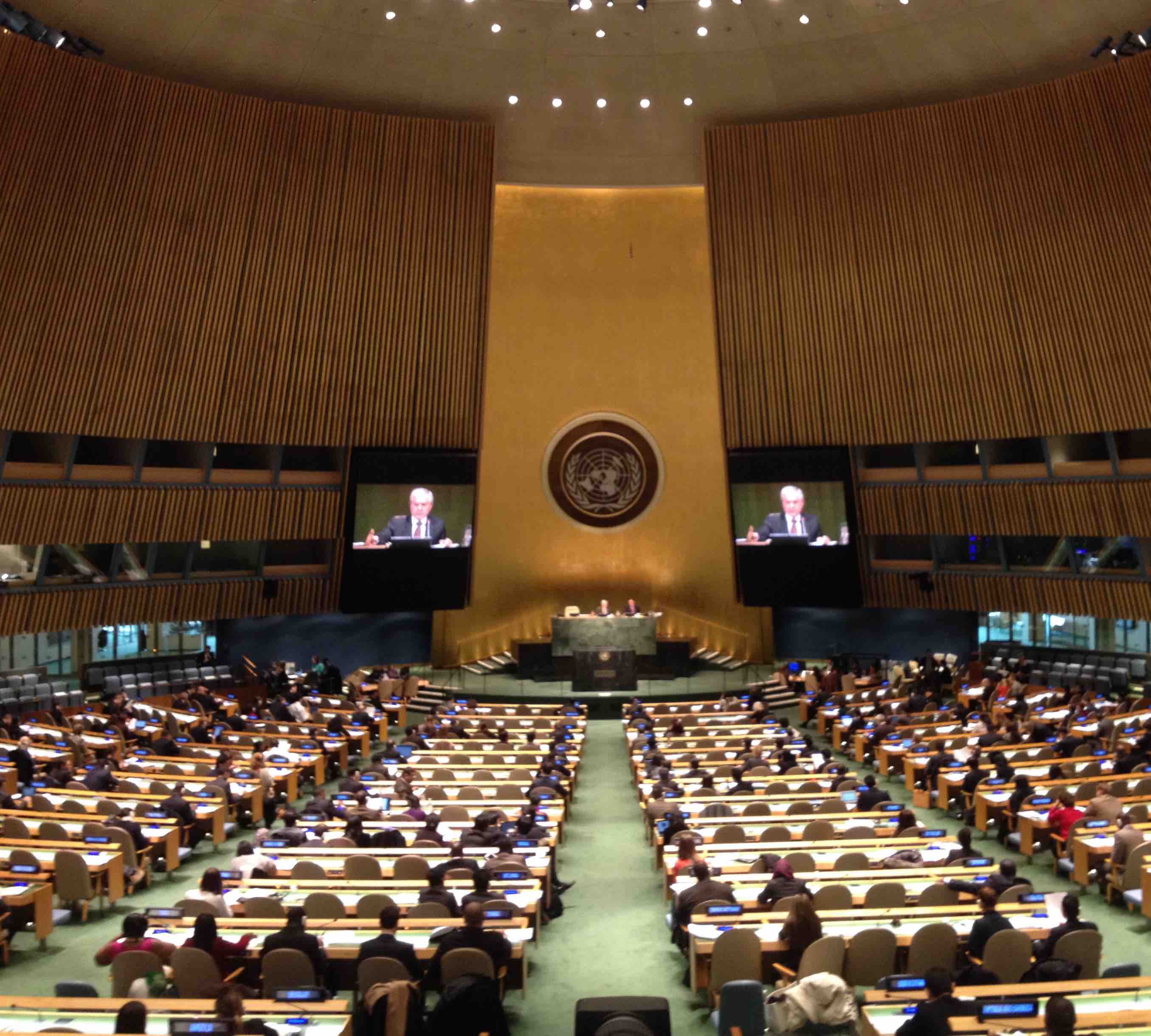 HABITAT 3, RETO PRINCIPAL: LA SOSTENIBILIDAD DEL PLANETA
1976: 38% (1.520 M DE 4.000 M)
1996: 45% (2.529 M DE 5.600 M)
2016: 55% (4.015 M DE 7.300 M)
2036: 66% (5.610 M DE 8.500 M)
2050: 70% (6.790 M DE 9.700 M)
HABITAT 3, RETO PRINCIPAL: LA SOSTENIBILIDAD DEL PLANETA
2016: 55% (4.015 M DE 7.300 M)
2% tierras emergidas
60 % consumo energía
70 % PIB mundial
70 % emisiones CO2, residuos

Para 2036: entre 75-80%
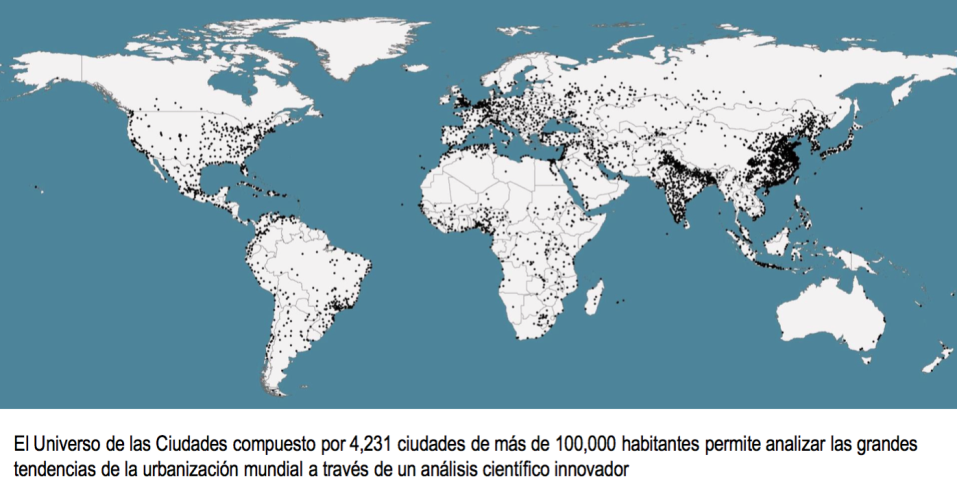 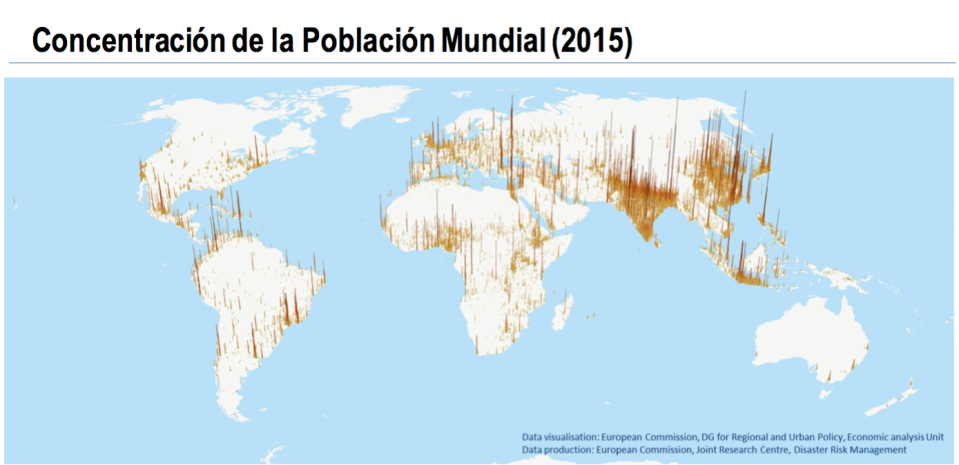 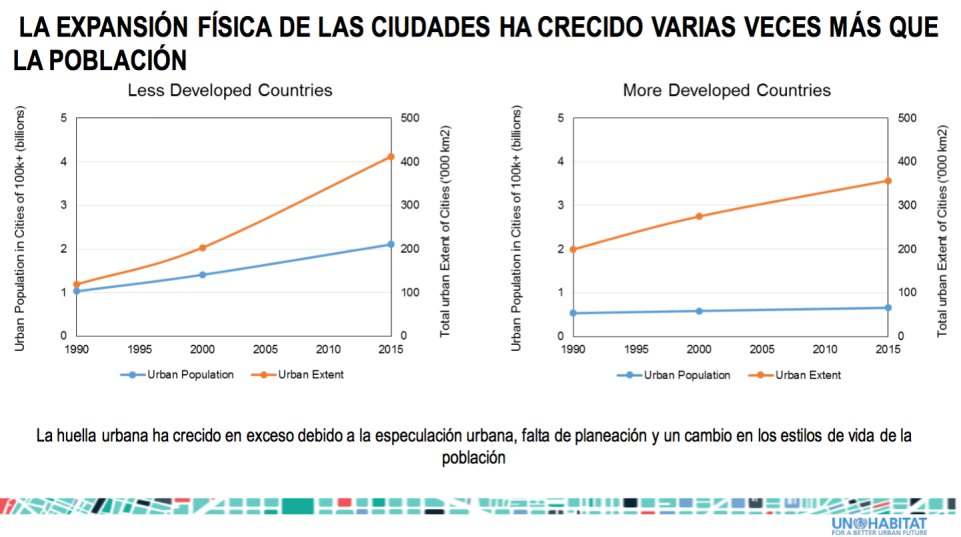 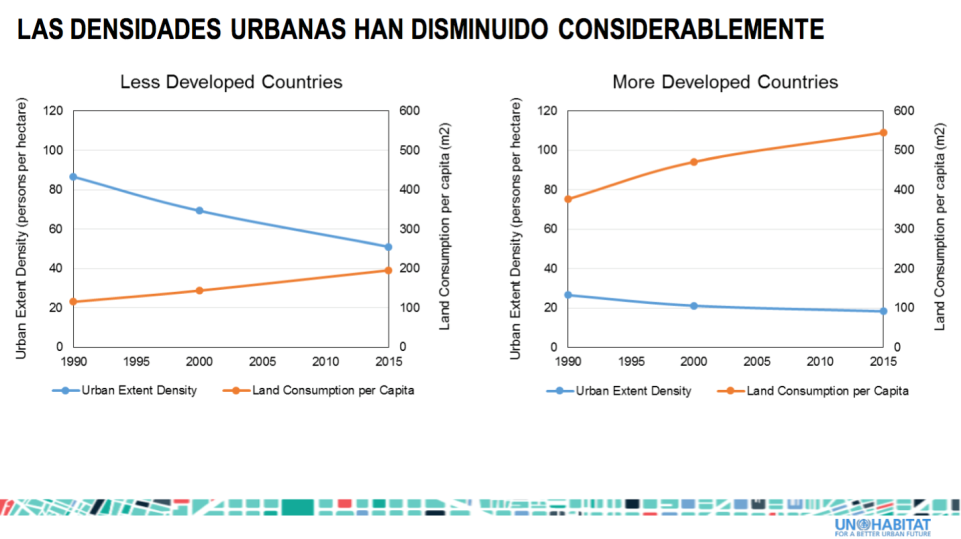 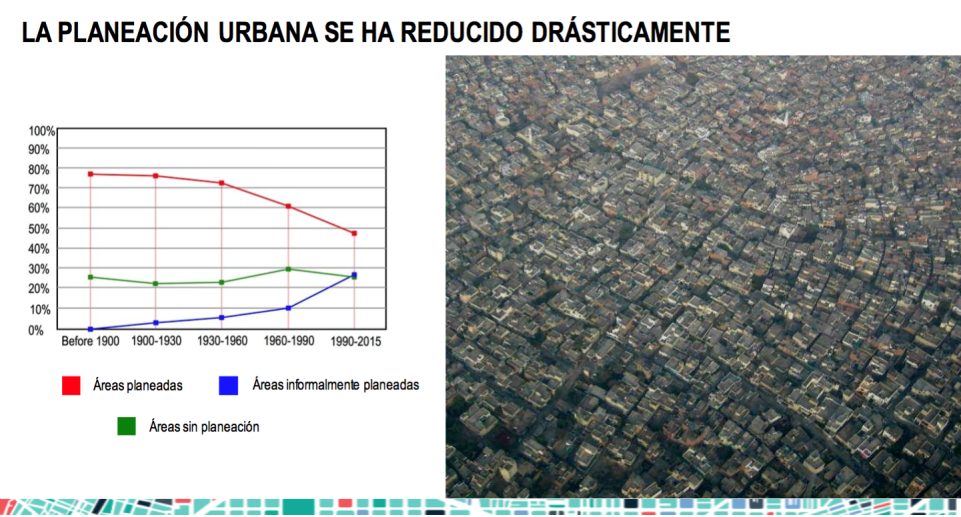 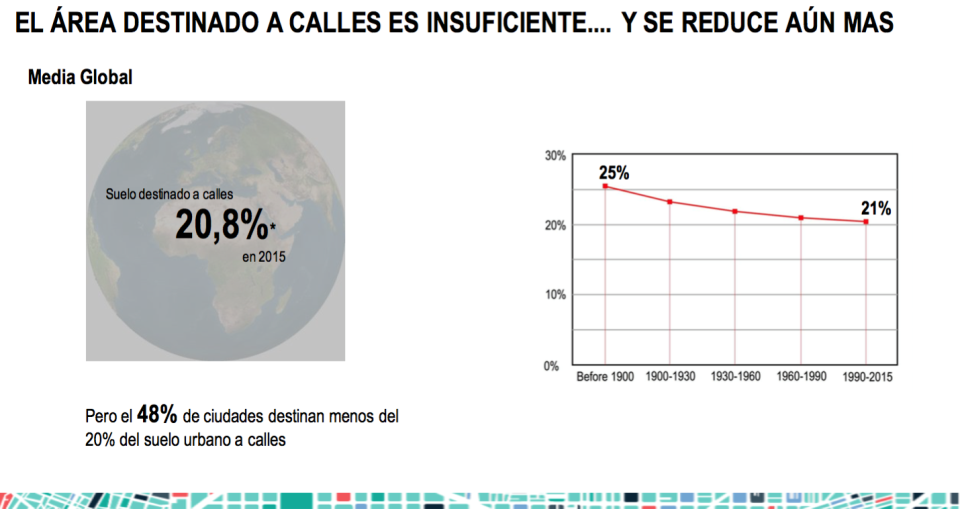 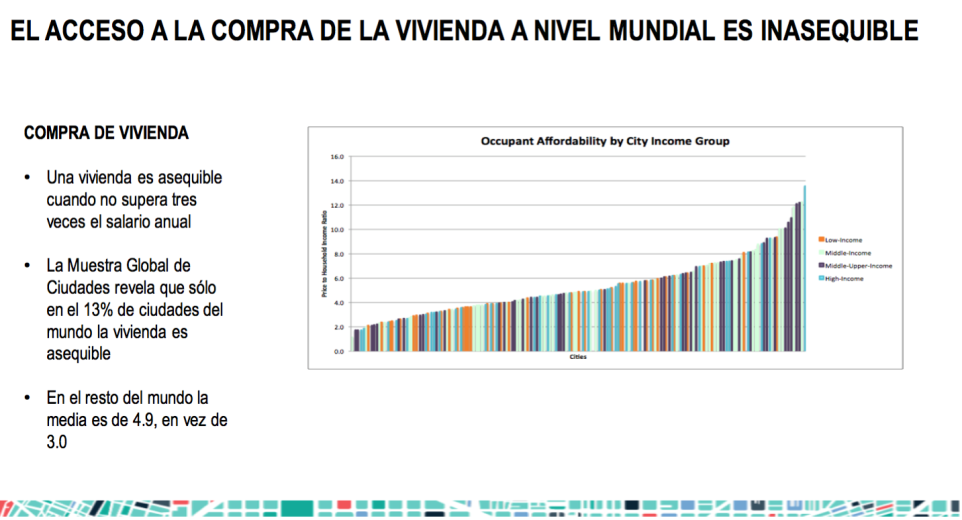 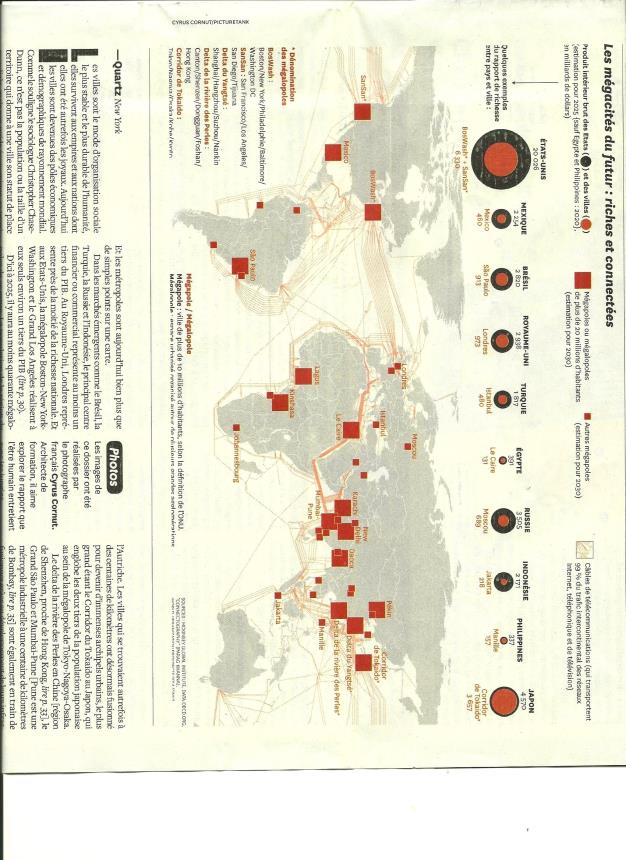 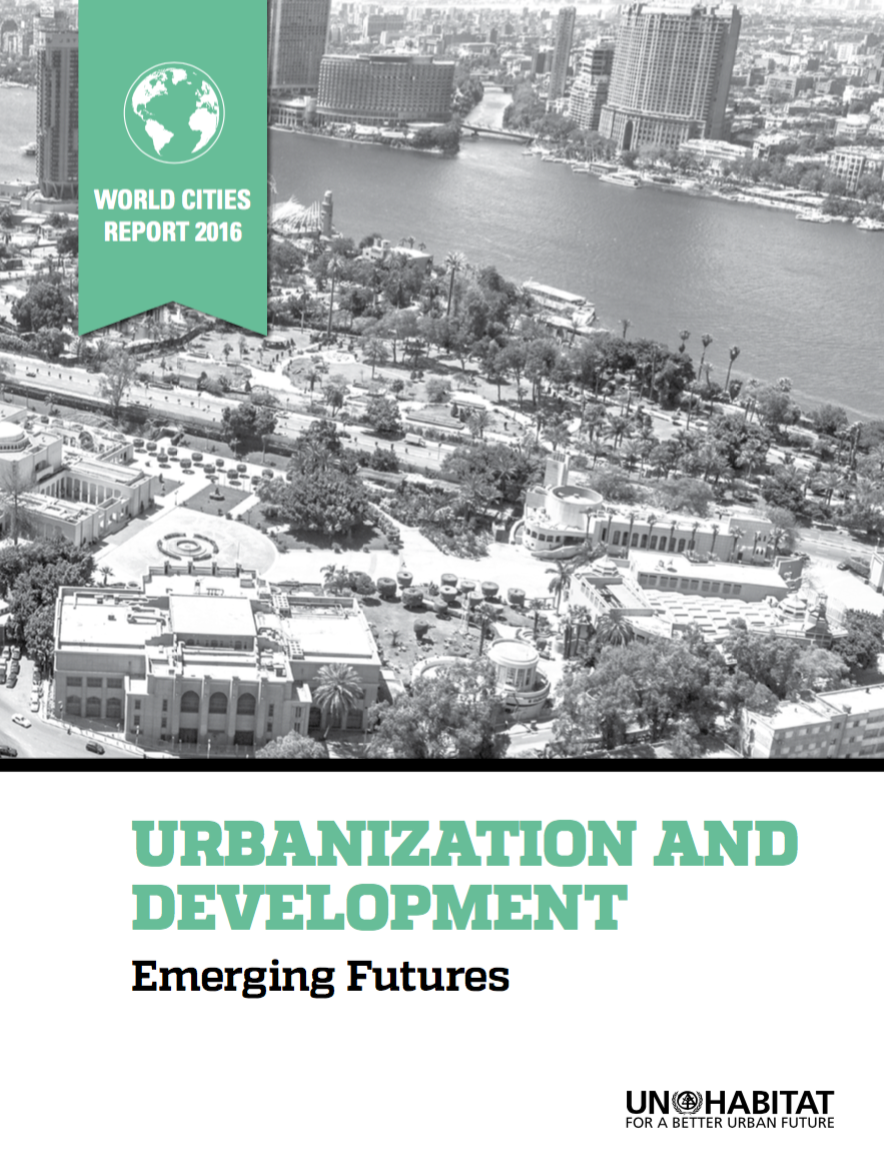 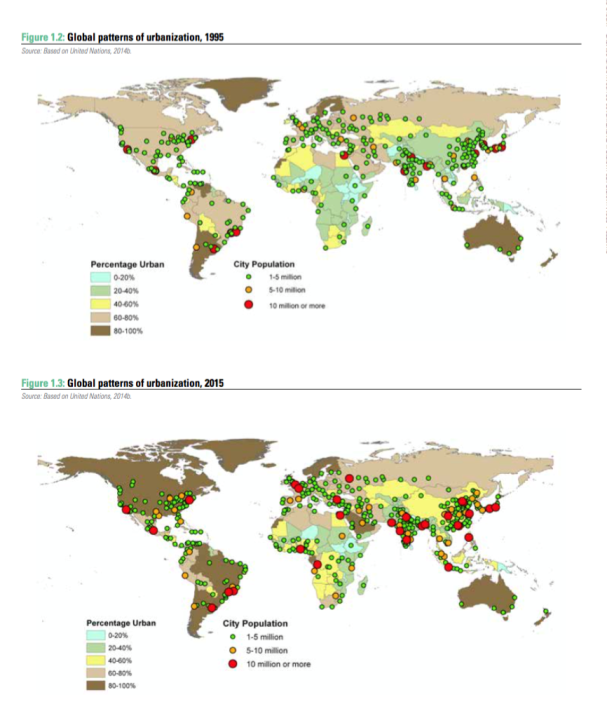 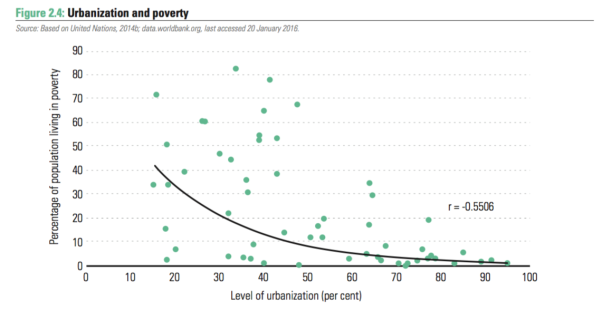 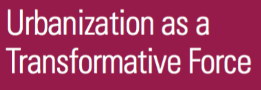 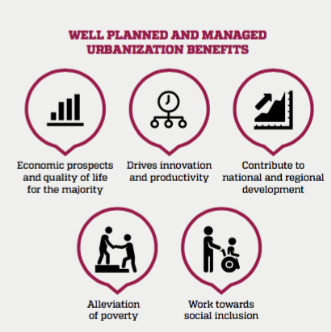 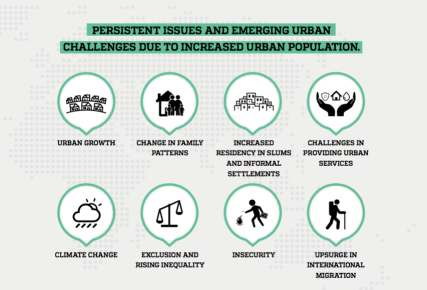 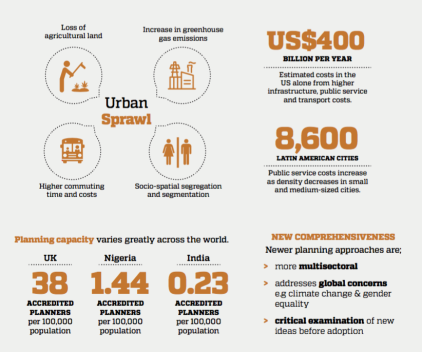 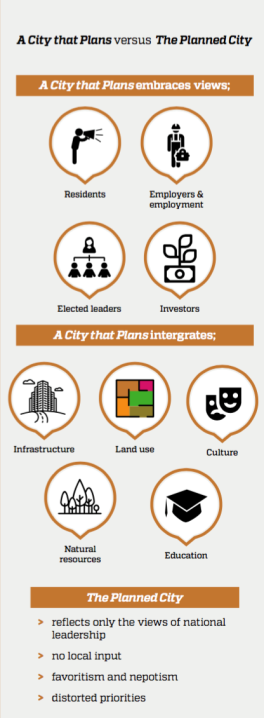 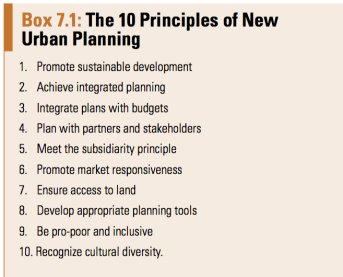 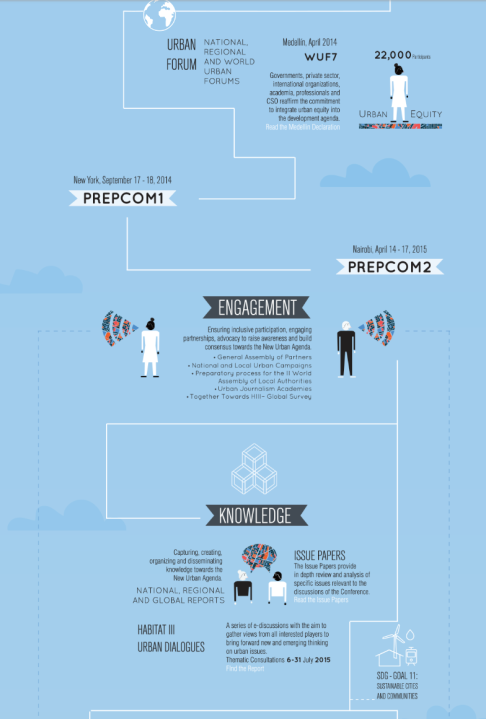 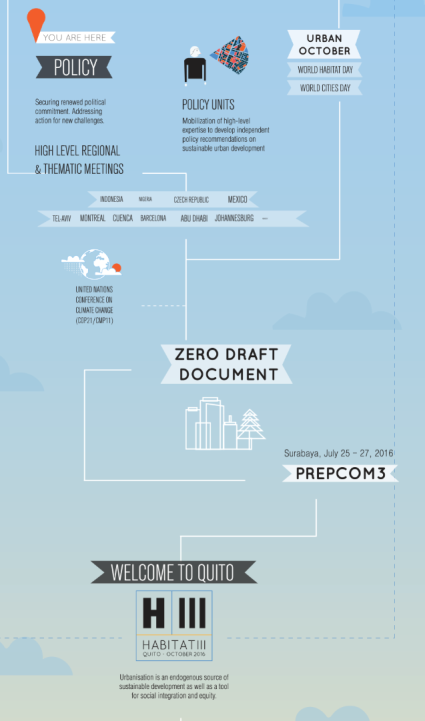 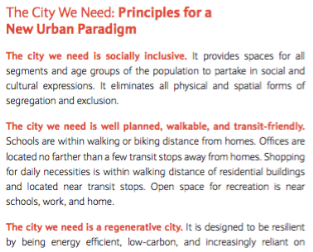 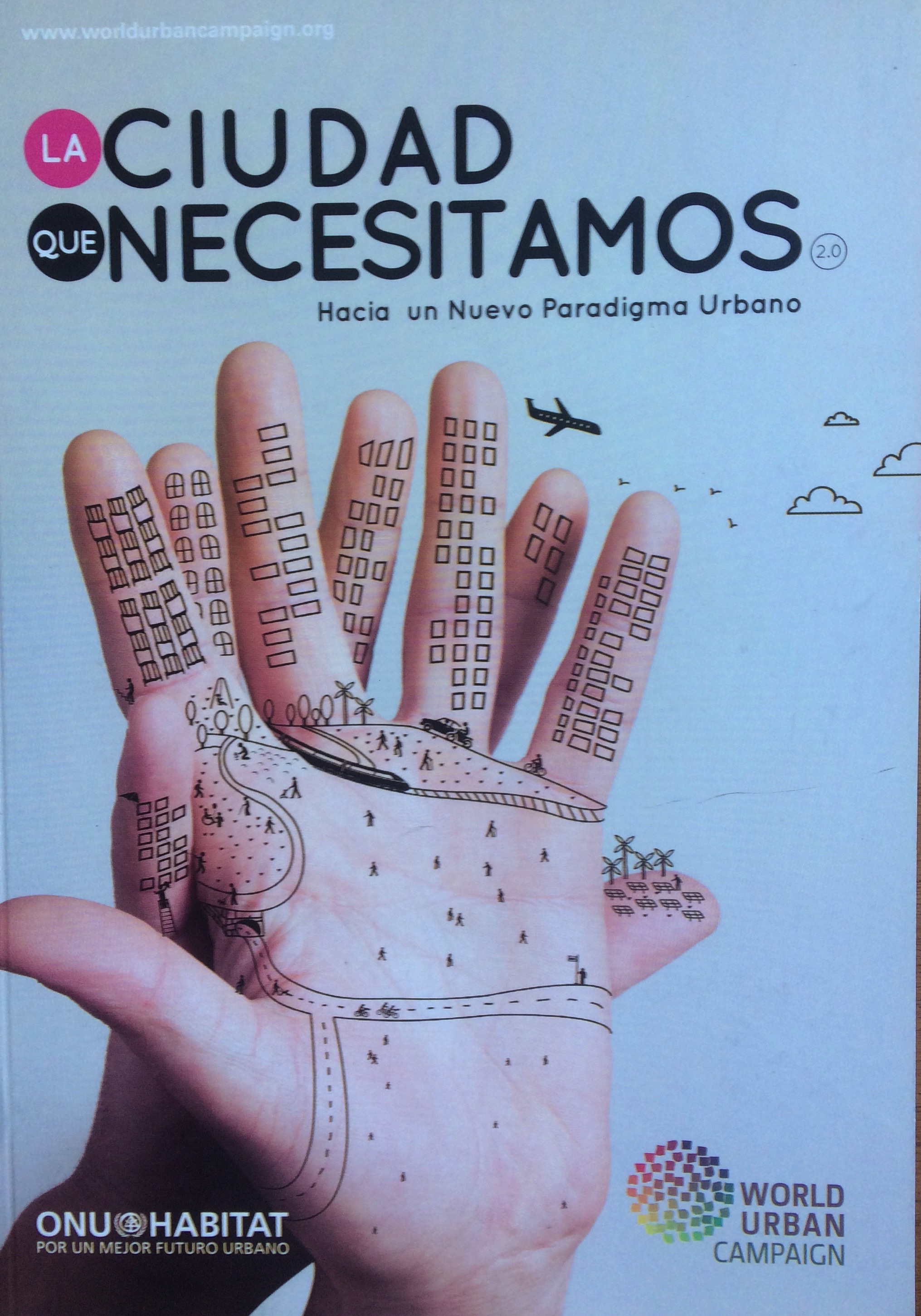 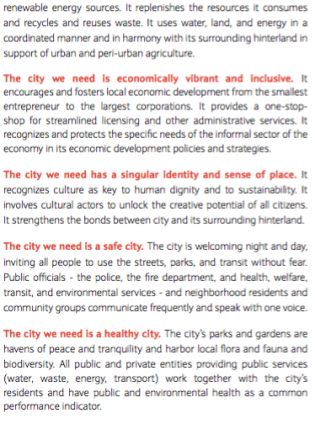 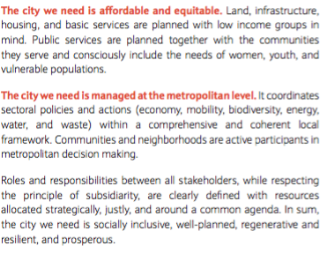 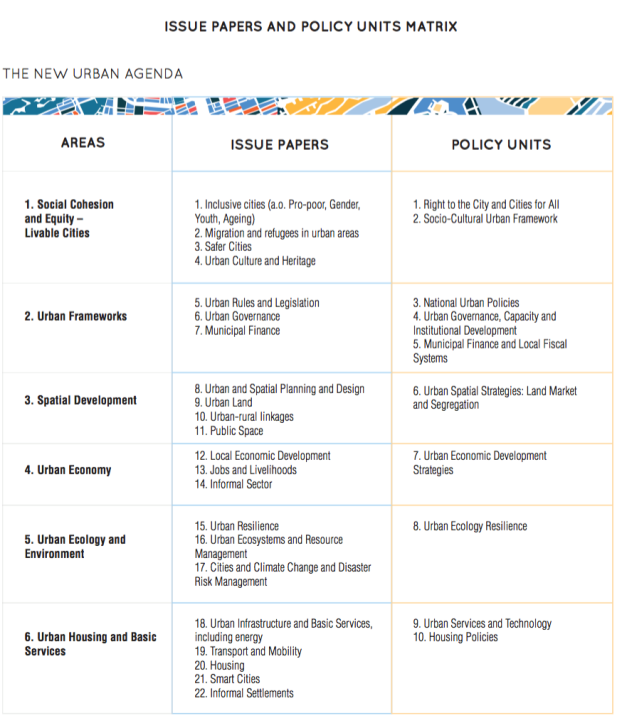 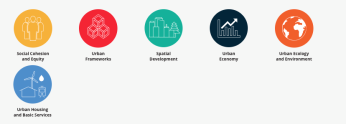 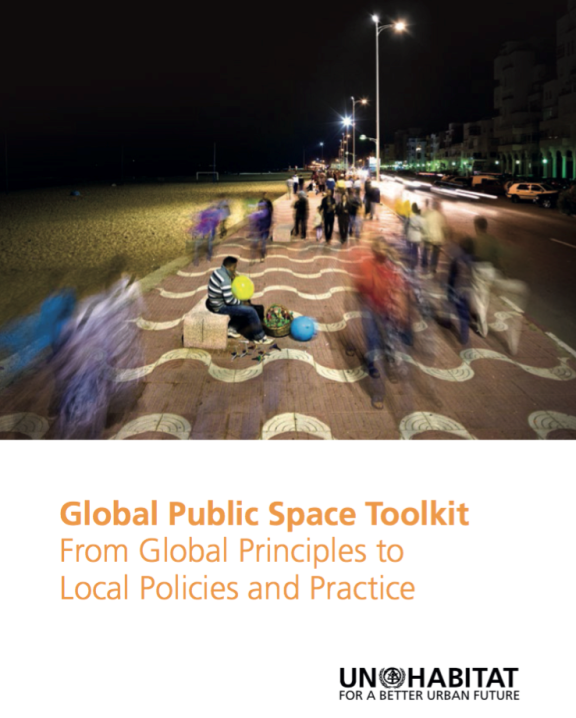 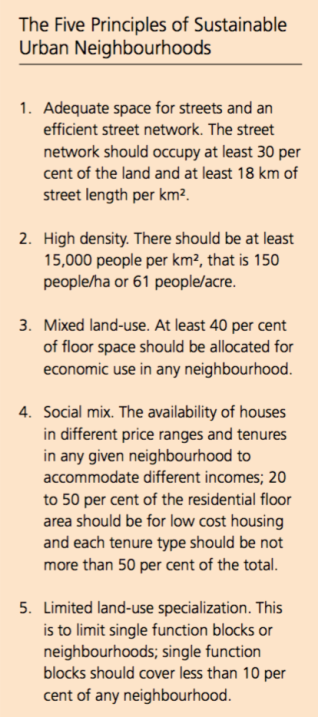 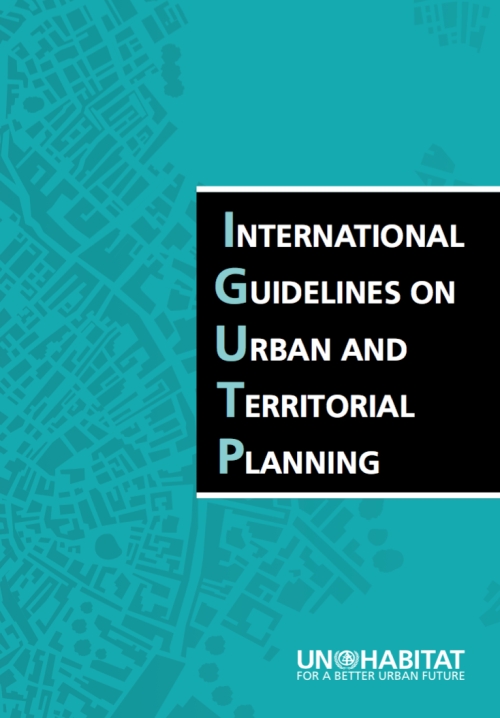 AGENTES INTERVINIENTES NUA
Estados miembros ONU
ONU: Secretariado Habitat III (Prepcom)
General Assembly of Partners
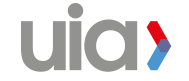 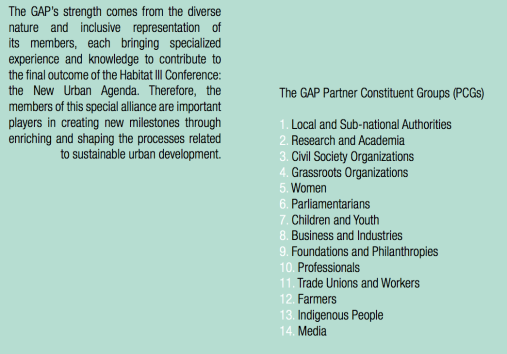 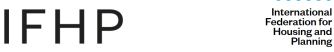 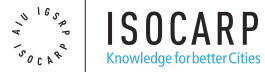 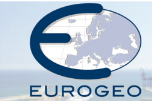 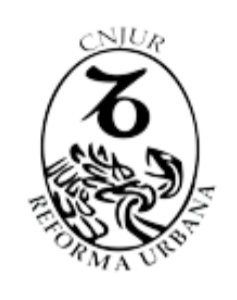 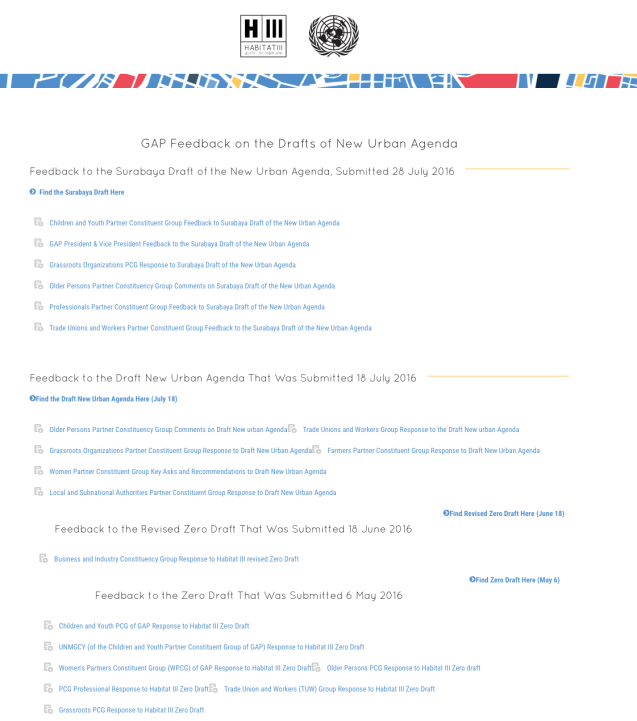 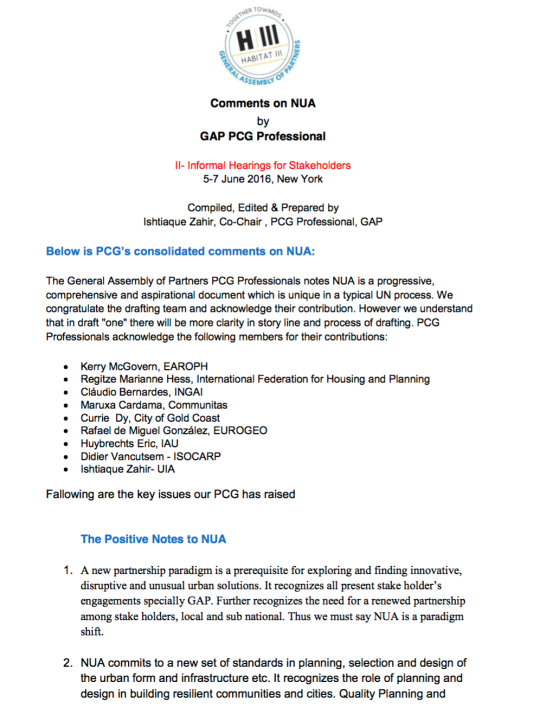 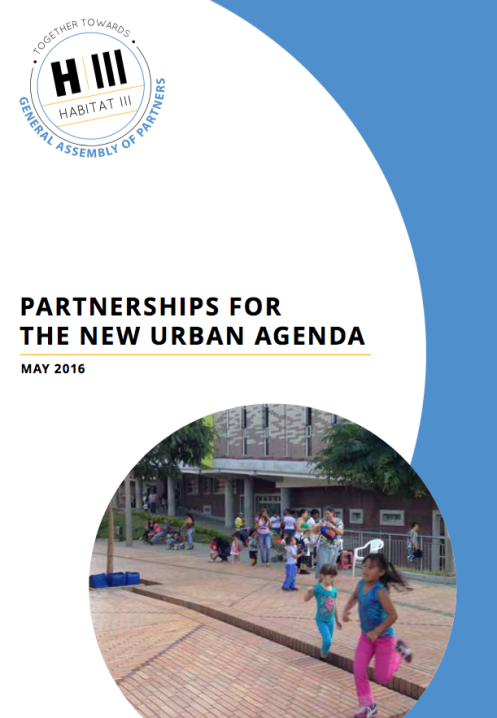 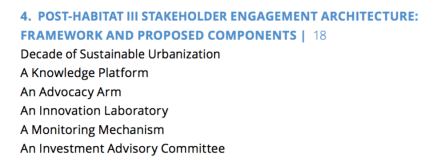 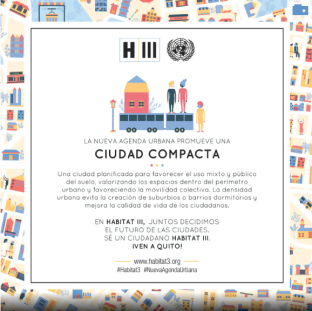 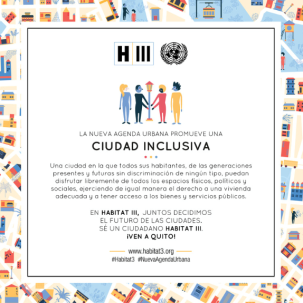 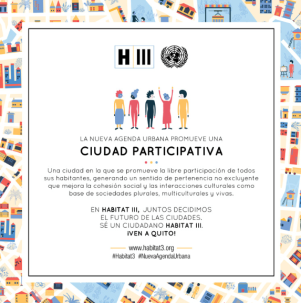 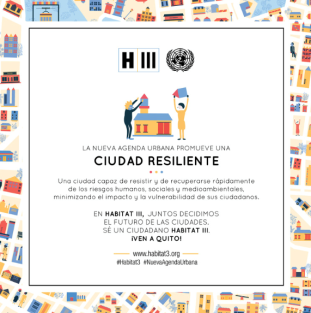 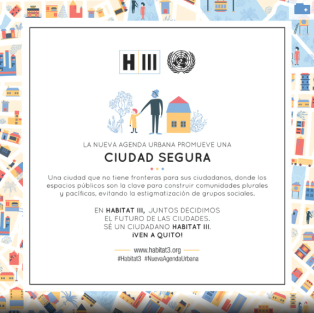 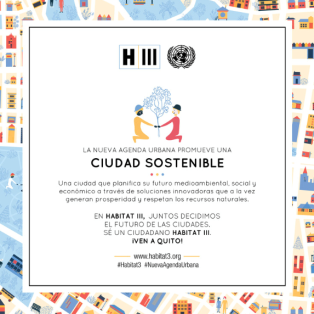 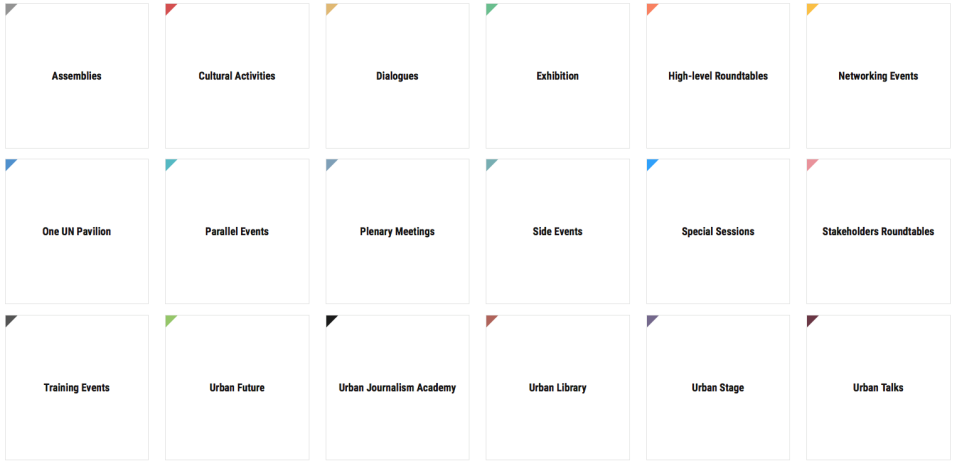 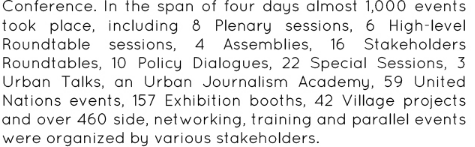 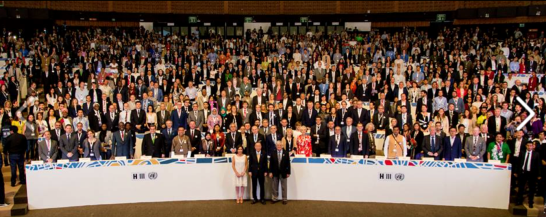 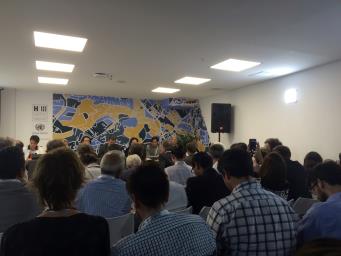 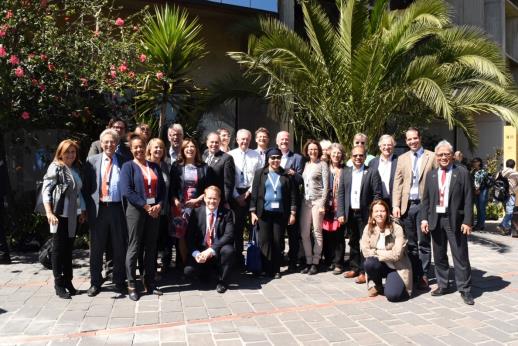 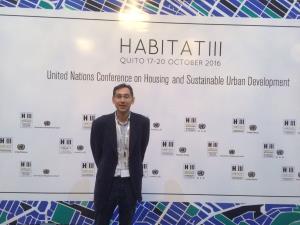 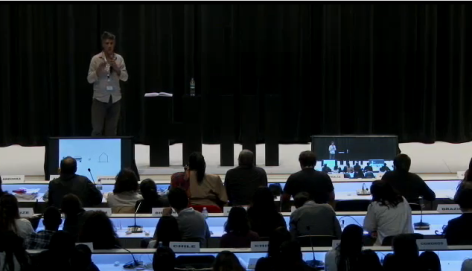 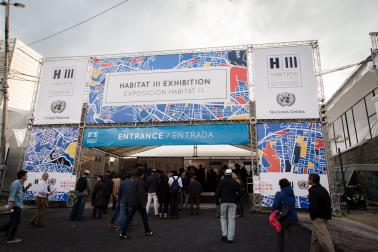 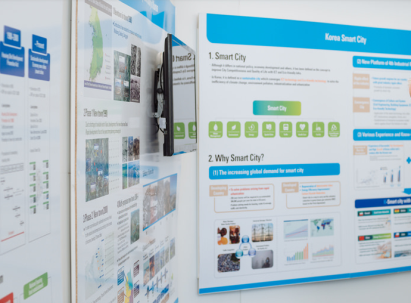 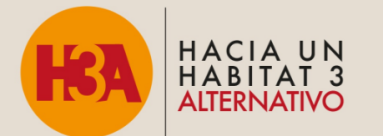 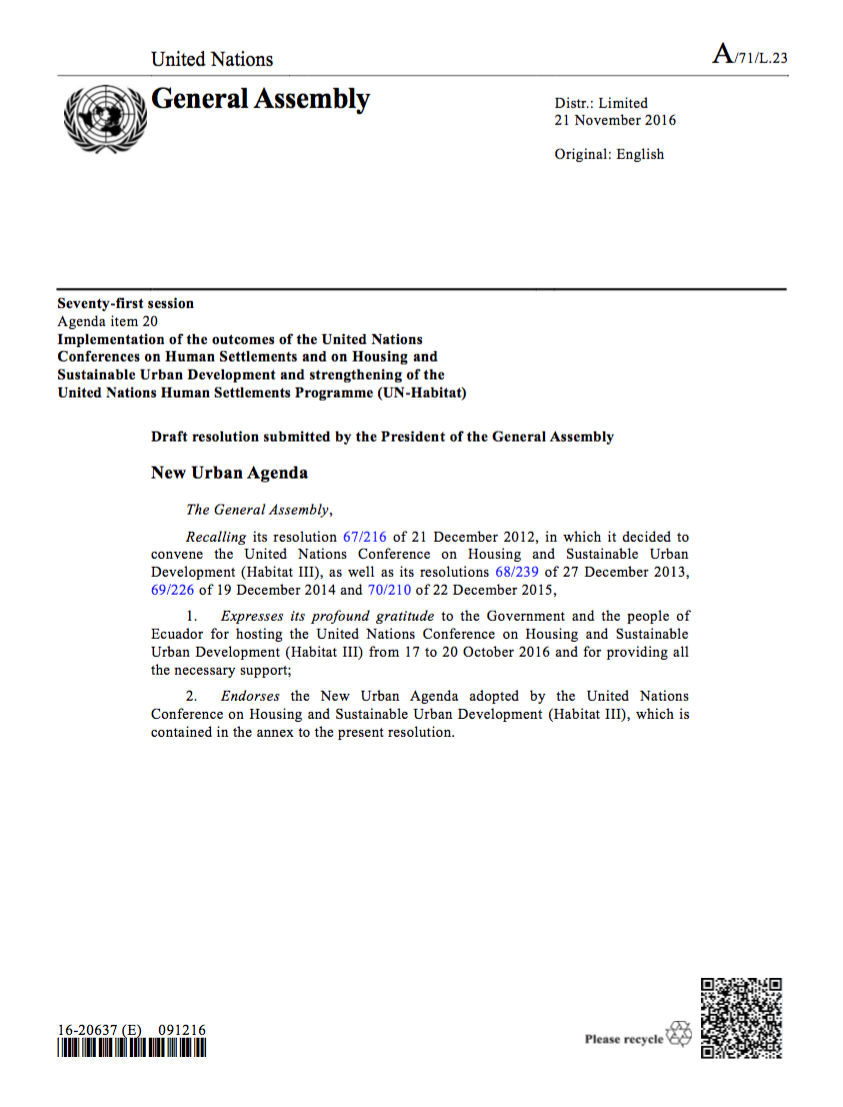 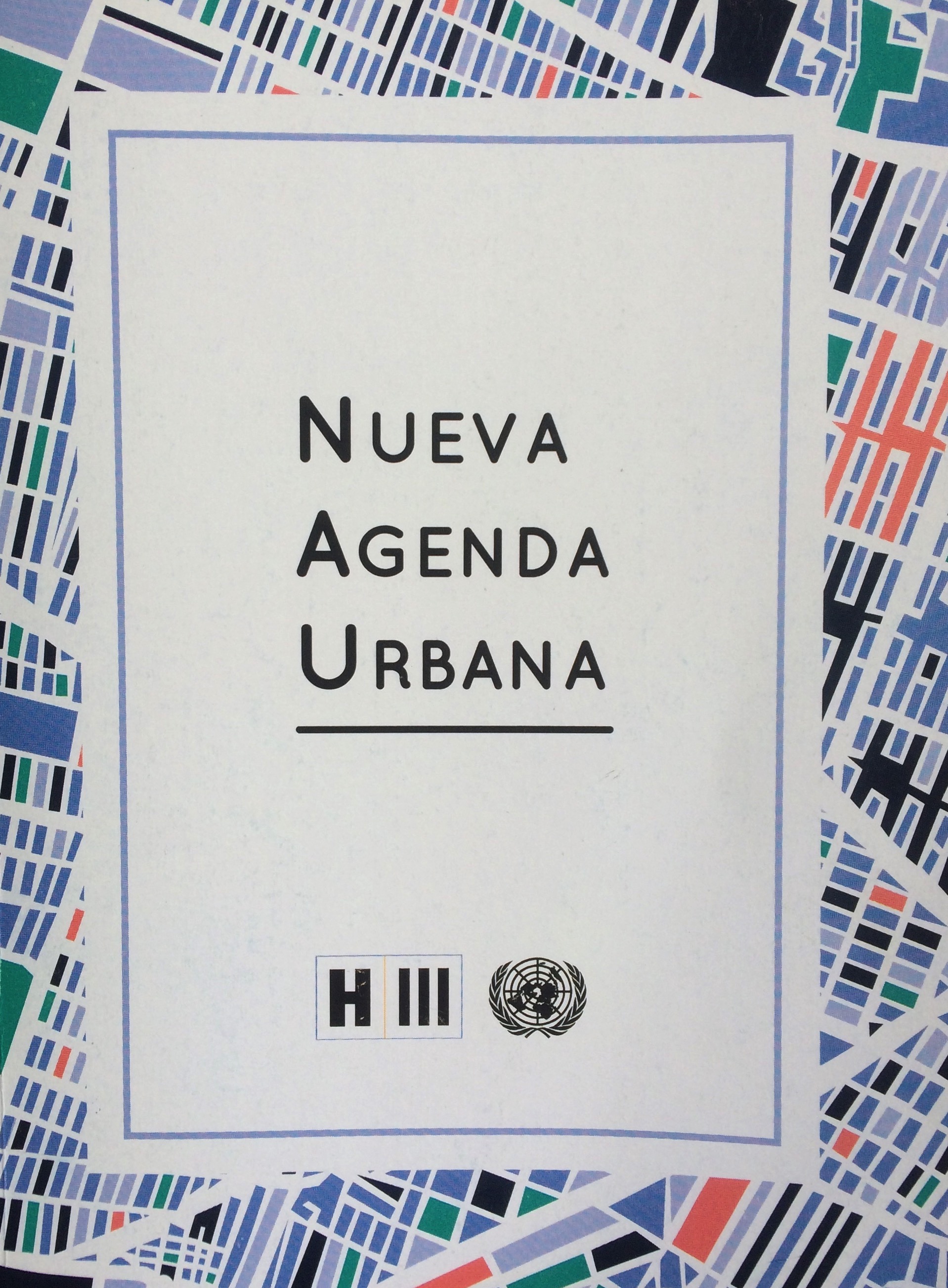 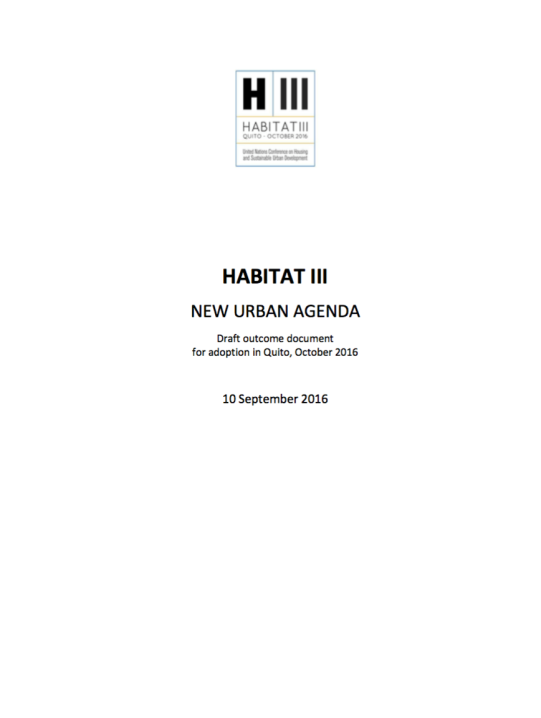 175 apartados
Introducción
Reto: sostenibilidad del planeta (social, económica, ambiental) en términos de vivienda, empleo, infraestructuras y servicios básicos, educación, sanidad, agua y alimento, recursos naturales y energéticos, seguridad 
Utopía del fin de la pobreza, del hambre, de las desigualdades
Cambio climático: Acuerdo de París y ODS 2015-2030
Ciudades para todos, inclusión, cohesión social. 
Derechos humanos (ONU, 1948)= derechos urbanos: igualdad de derechos y oportunidades, acceso universal a unos mínimos estándares de vida.
3 principios esenciales
Desarrollo urbano sostenible para la inclusión social y la erradicación de la pobreza
Prosperidad urbana sostenible. Oportunidades para todos
Desarrollo urbano ambientalmente sostenible y resiliente

Implementación efectiva de la NAU
Construyendo la estructura de gobernanza urbana y el marco institucional de apoyo
Planificando y gestionando el desarrollo espacial
Medios de implementación: ONU y organismos internacionales, nacionales, regionales y locales; agentes diversos, sector privado, sociedad civil (partners), cooperación internacional, organismos financieros de inversión.
Desarrollo urbano sostenible para la inclusión social y la erradicación de la pobreza
Slums, asentamientos informales
Vivienda, desahucios
Agua corriente y saneamiento; servicios básicos
Seguridad y violencia
Género, edad
Prosperidad urbana sostenible. Oportunidades para todos
Economías de escala: infill urban extension, urban renewal
Eficiencia en las infraestructuras transporte
Business environment
Emprendimiento – economía informal
Economía urbana alto valor añadido: tech, cultura, creative, turismo, patrimonio.
Desarrollo urbano ambientalmente sostenible y resiliente
Cambio climático: emisiones atmósfera; 3 R
Smart cities
Espacios libres  y espacios públicos
Catástrofes
Implementación efectiva de la NAU
Construyendo la estructura de gobernanza urbana y el marco institucional de apoyo:  metrop-megalop
Planificando y gestionando el desarrollo espacial
Planeamiento flexible short/long term
Transición periurbana
Renewal, regeneration, retrofittiting
Compacidad, densidad, conectividad (mono/policentr.)
Best possible commercial use of street-level floors, peatonalización,
Registro propiedad, catastro, información urbanística
Cuadros de mando: monitorización
Diseño urbano y seguridad vial (transporte escolar); intermod.
TOD
Eficiencia energética edificios
Recuperación de plusvalías (Value capture)
Marcos jurídicos y normativos
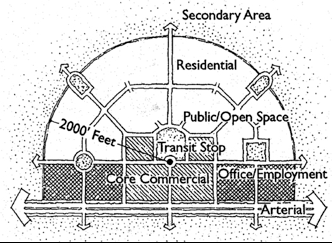 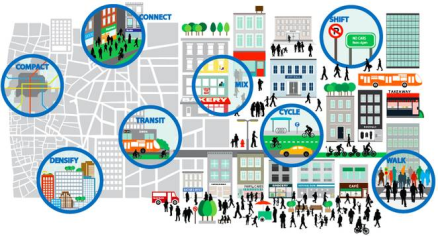 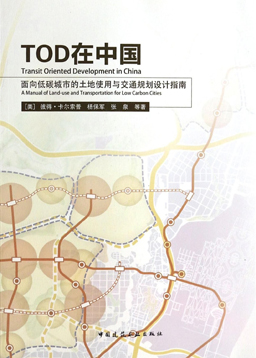 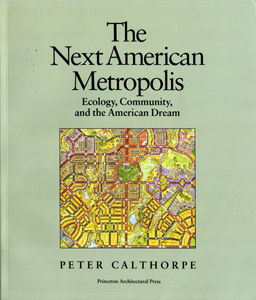 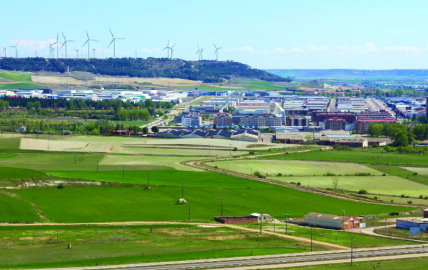 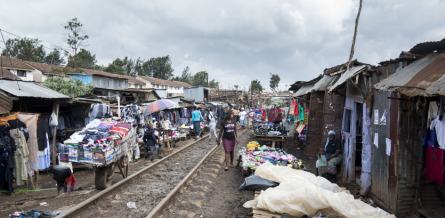 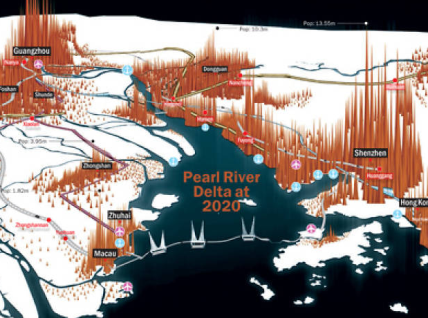 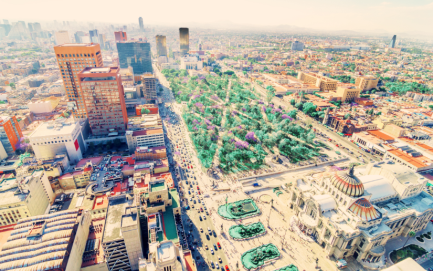 Medios de implementación NAU: 
agencias ONU
gobiernos nacionales, locales y regionales
proyectos cooperación internacional
programas sectoriales
Empresas
Stakeholders, GAP, WUC
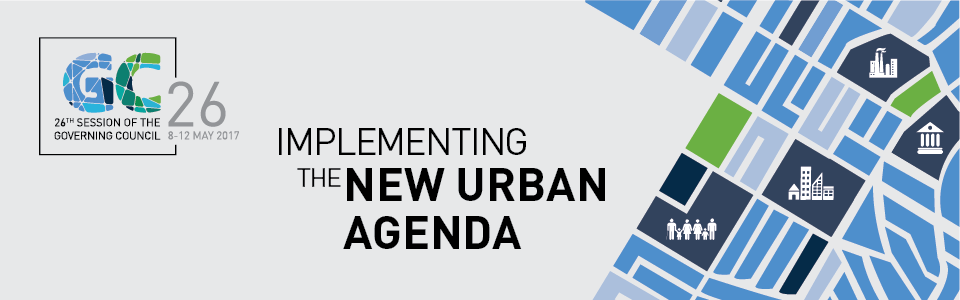 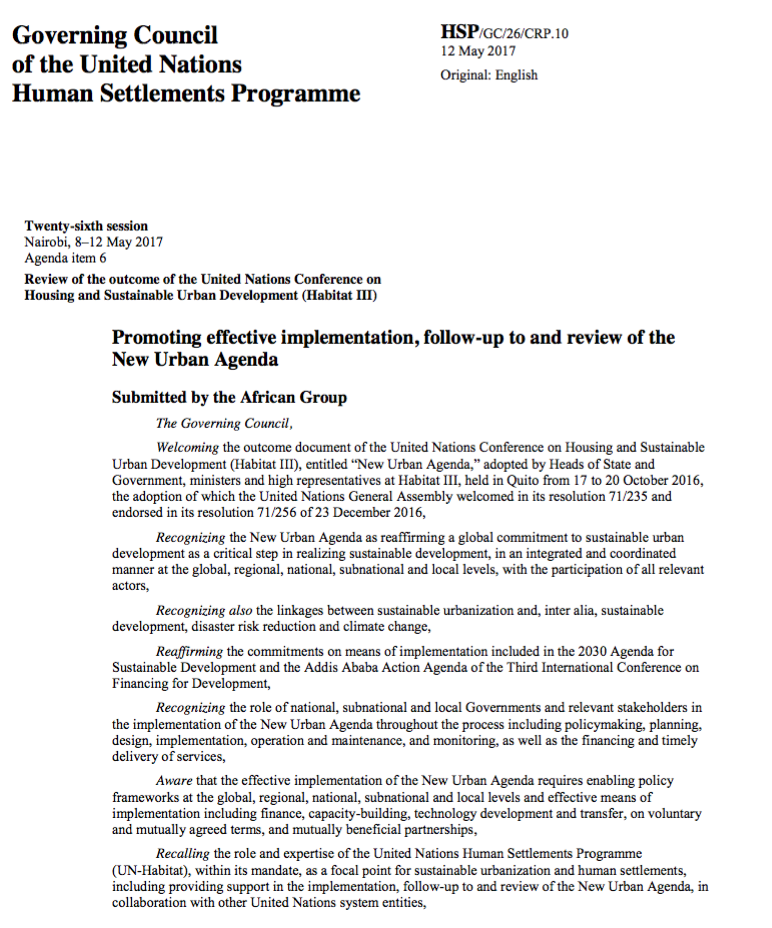 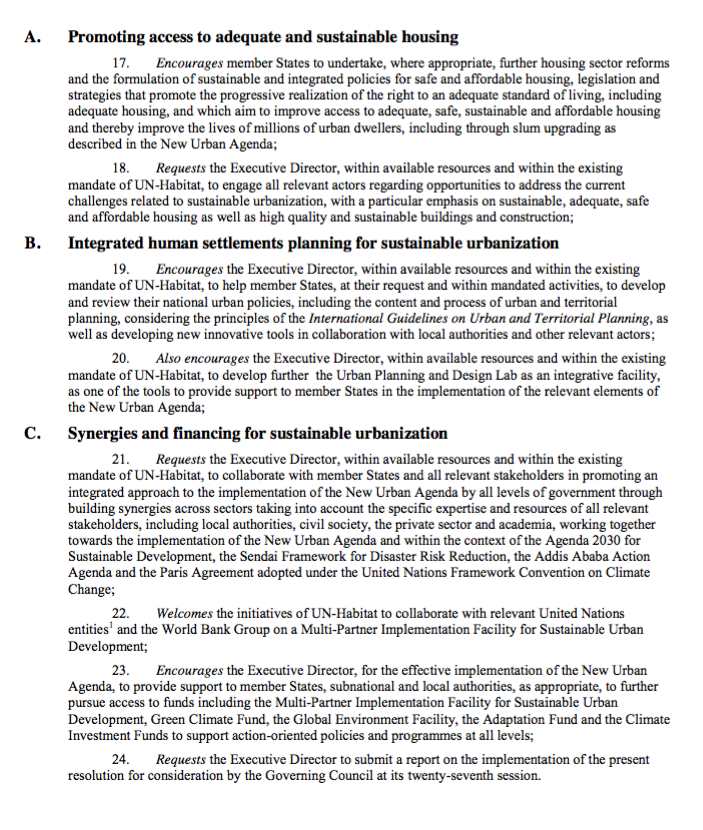 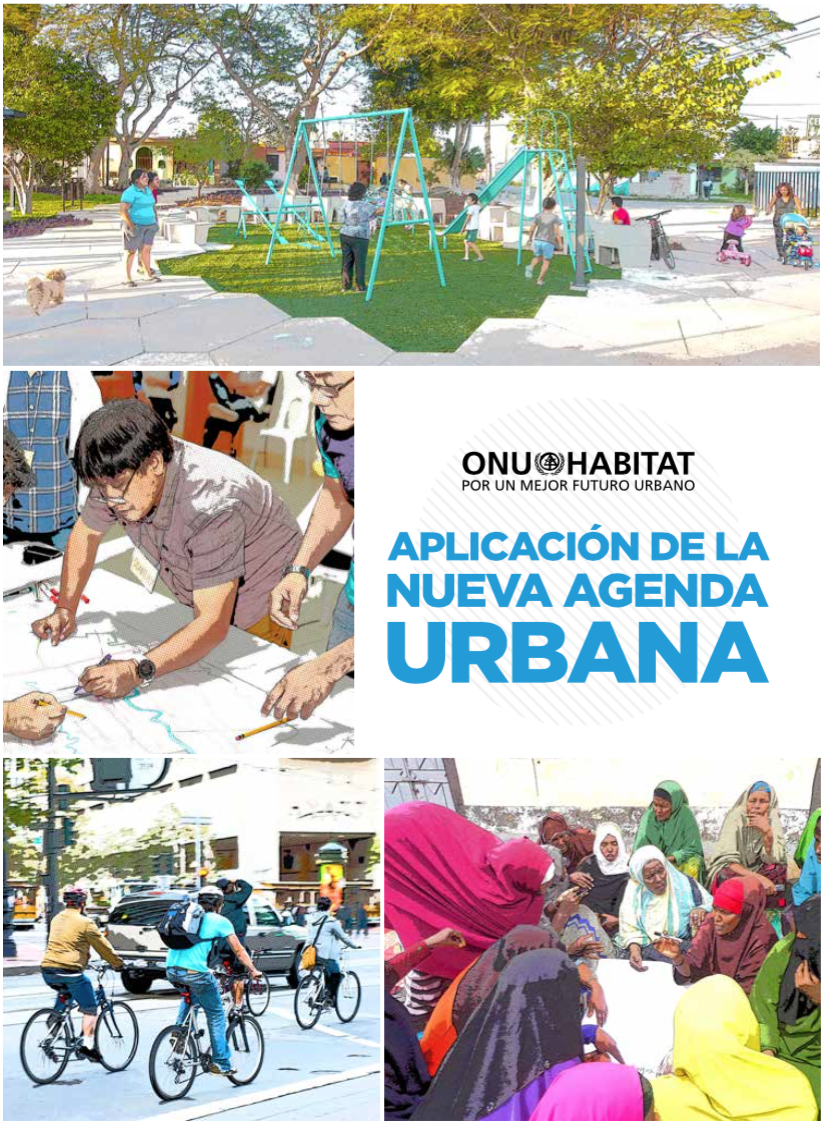 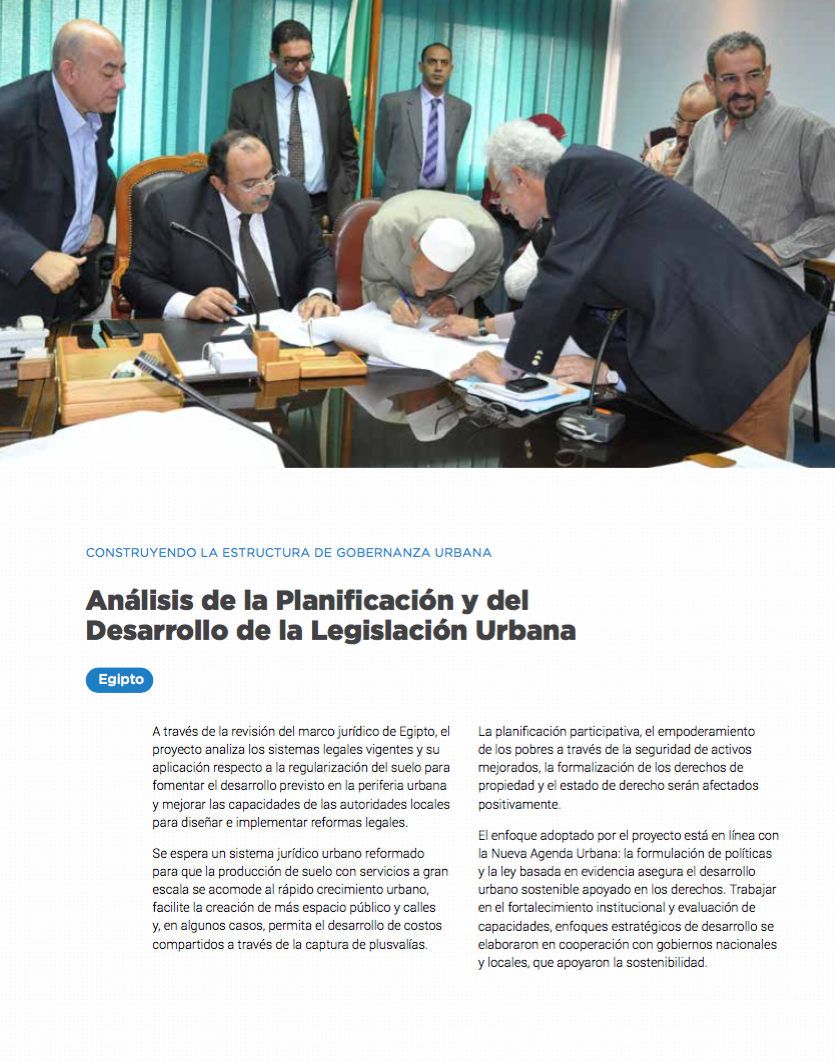 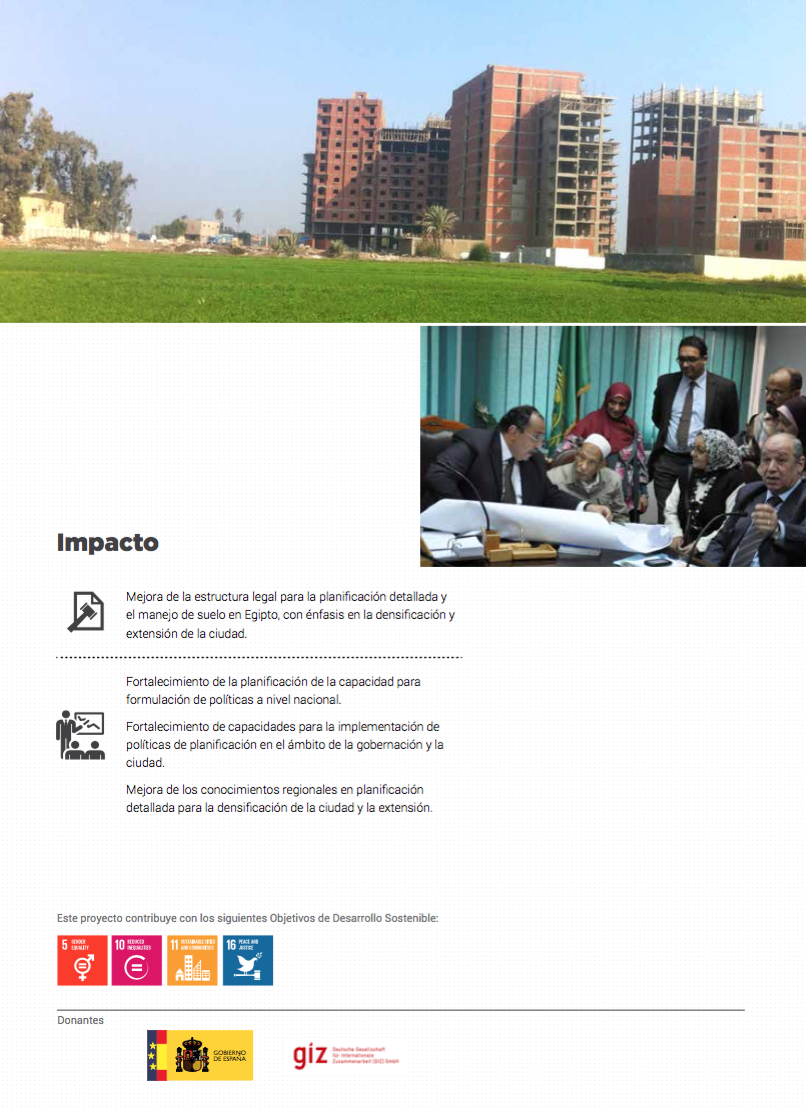 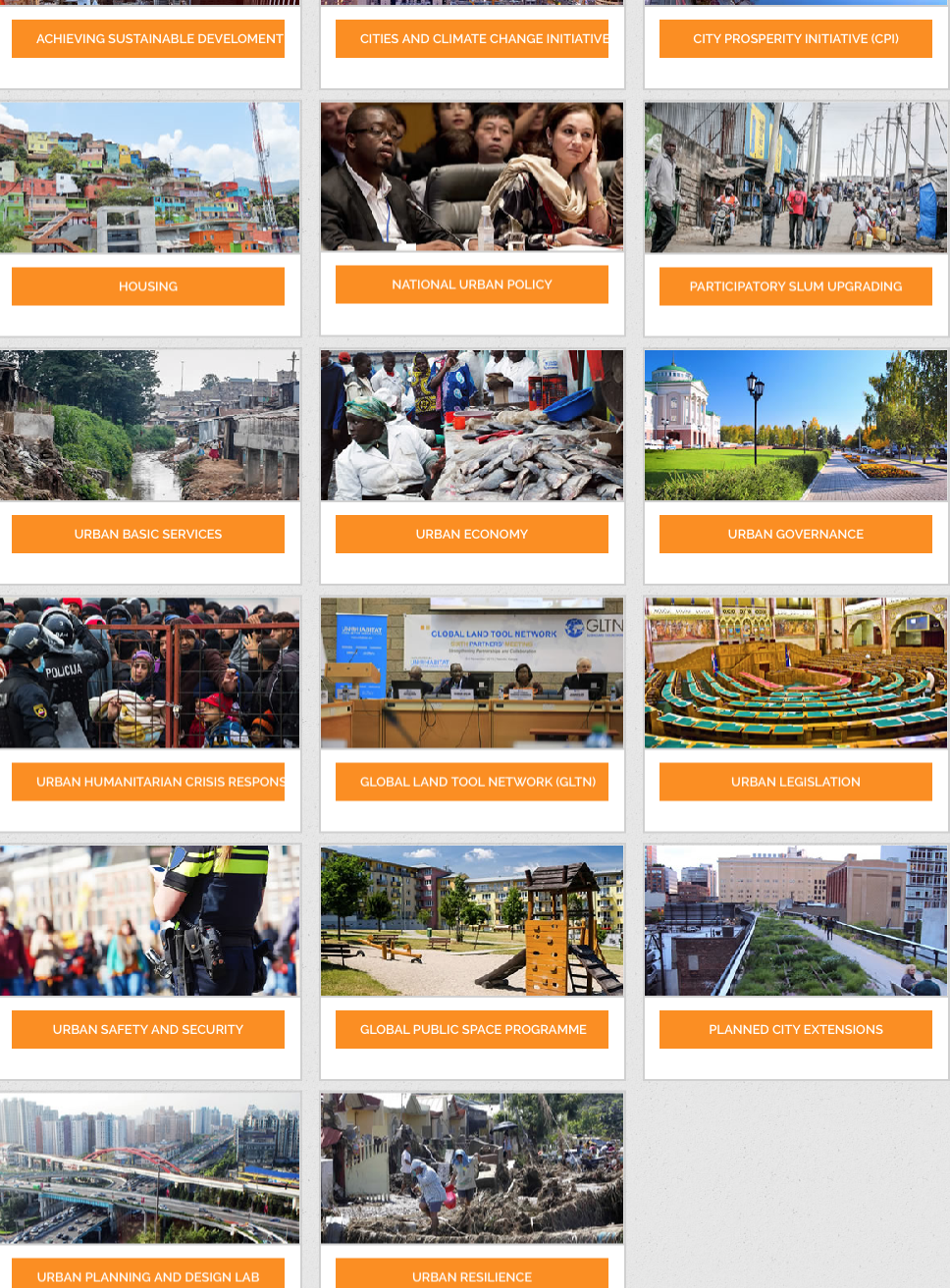 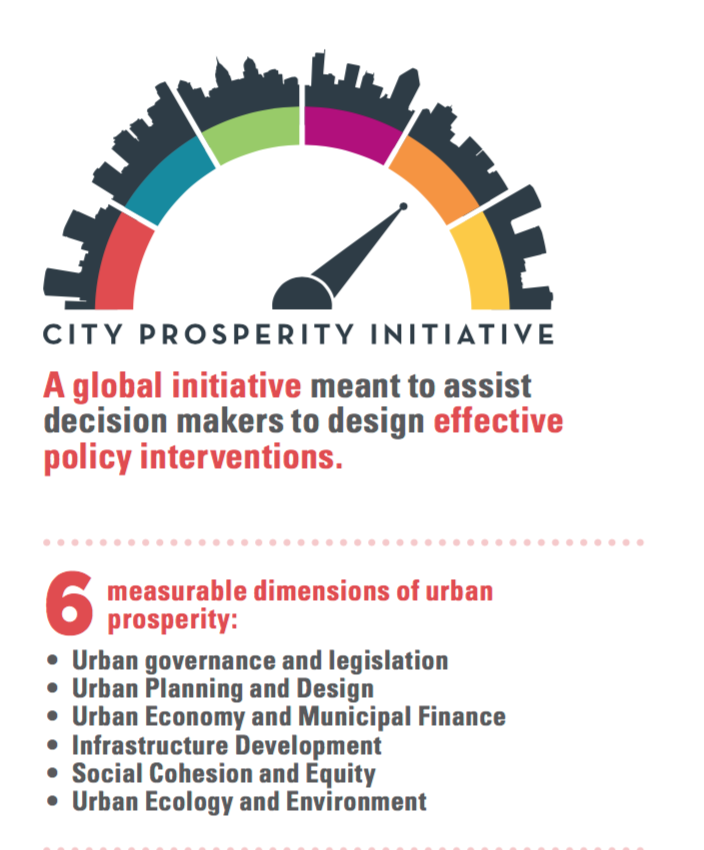 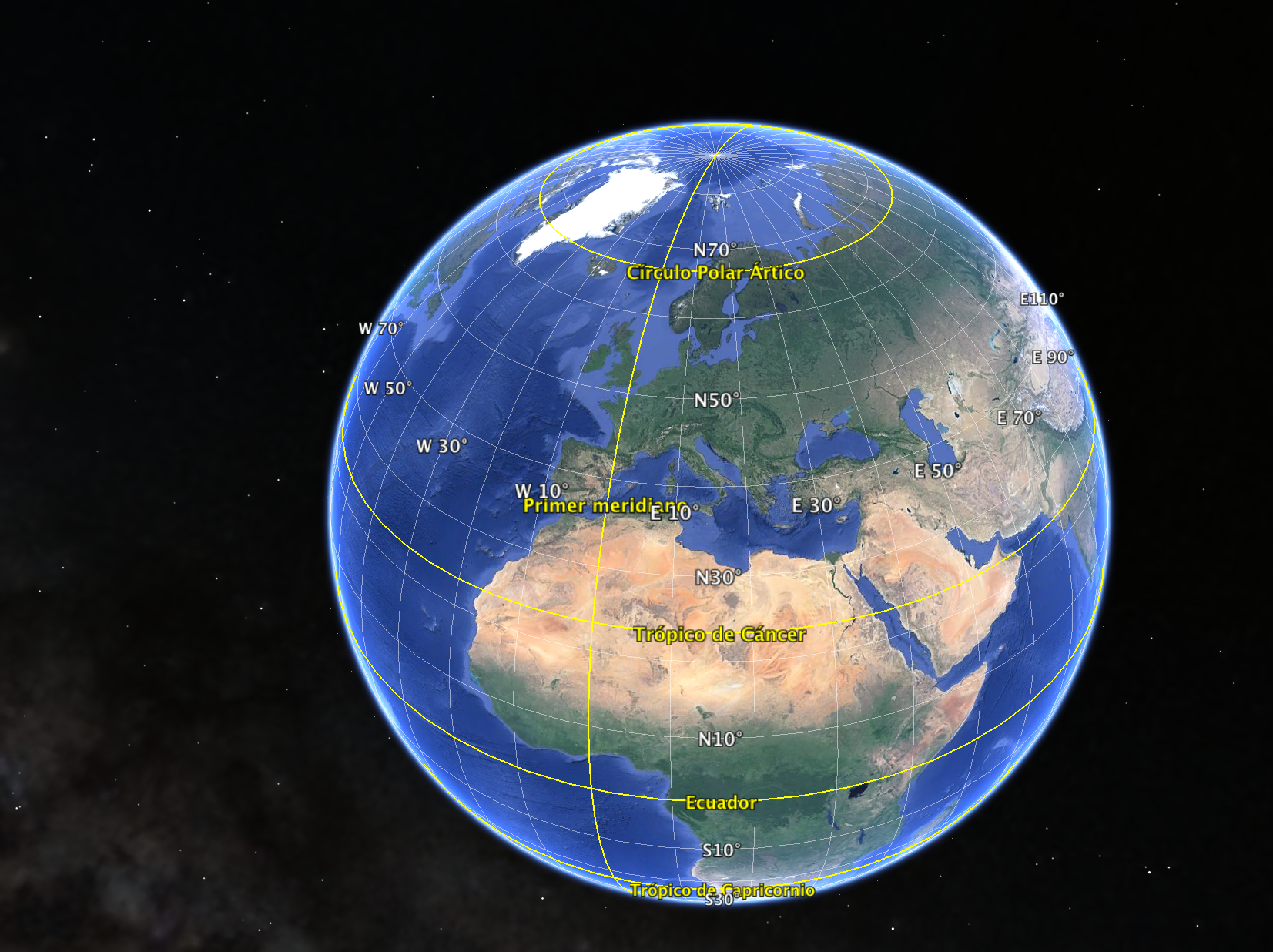 Muchas gracias

rafaelmg@unizar.es